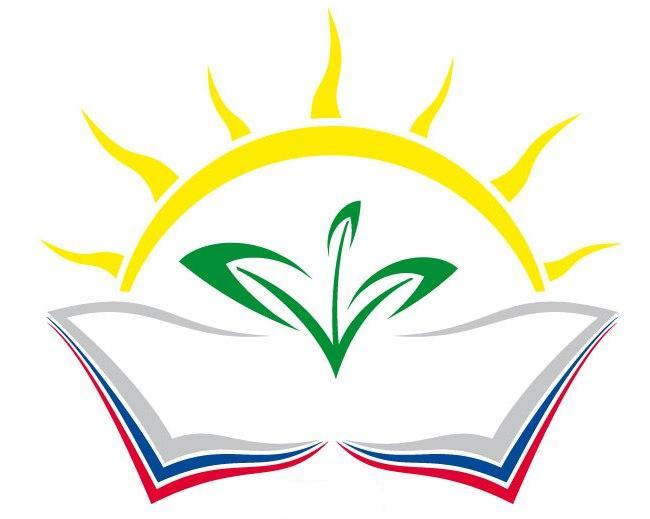 «Жас ПеДагог мектебі»«Школы молодого педагога»
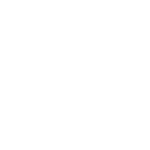 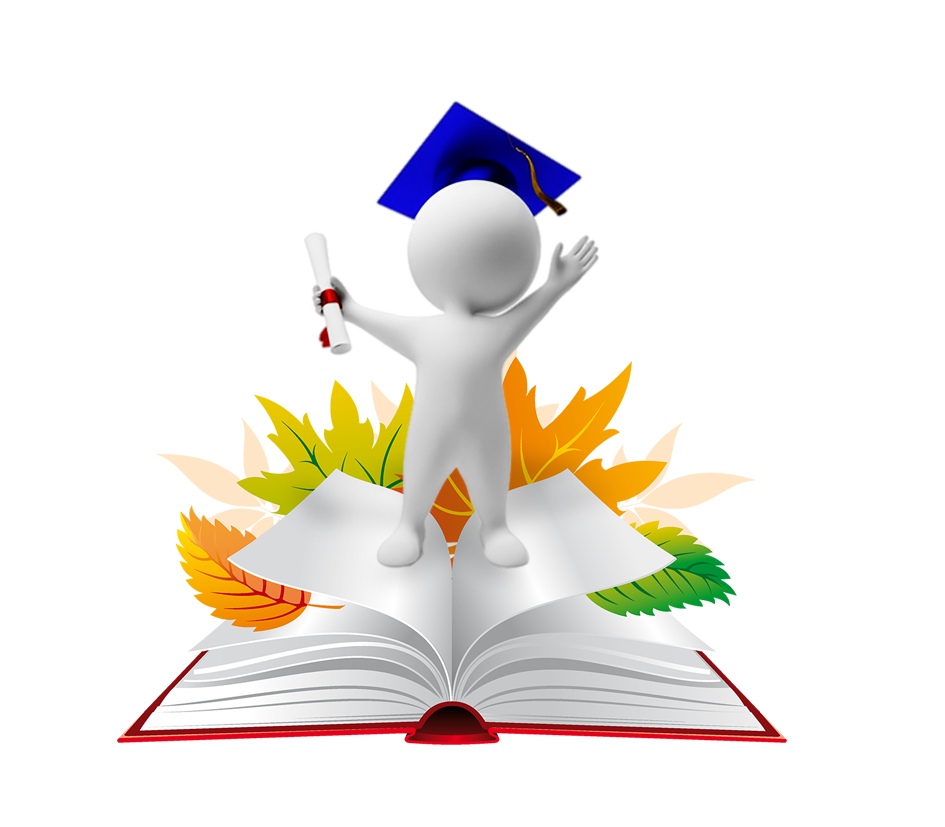 2021-2022 оқу жылына арналған «Жас педагог мектебі» жұмысының жоспары
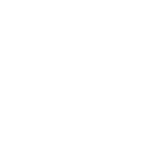 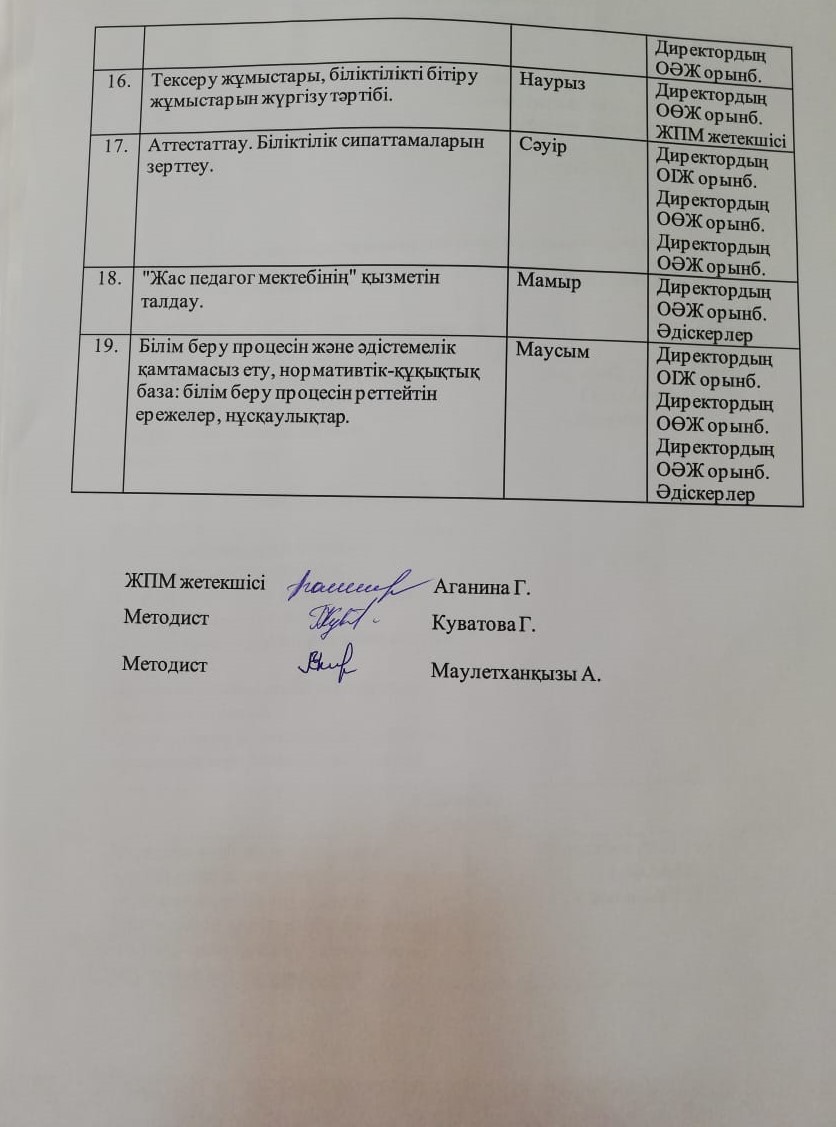 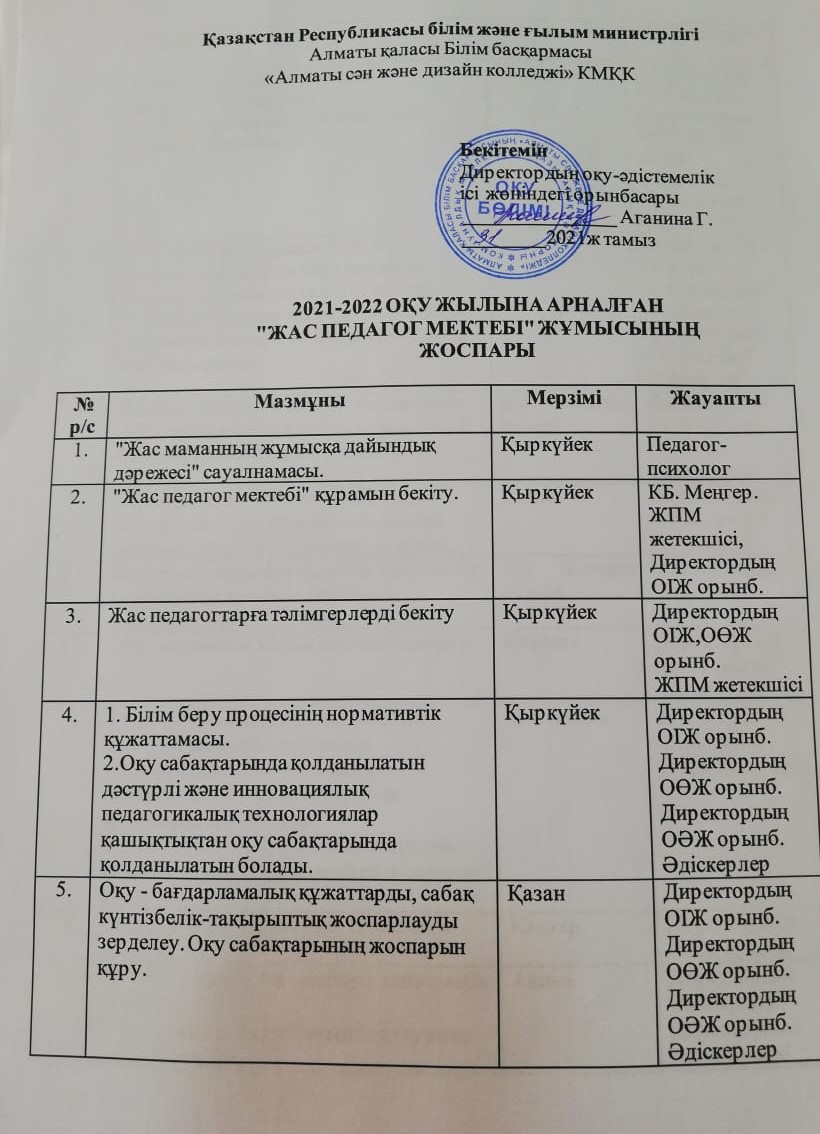 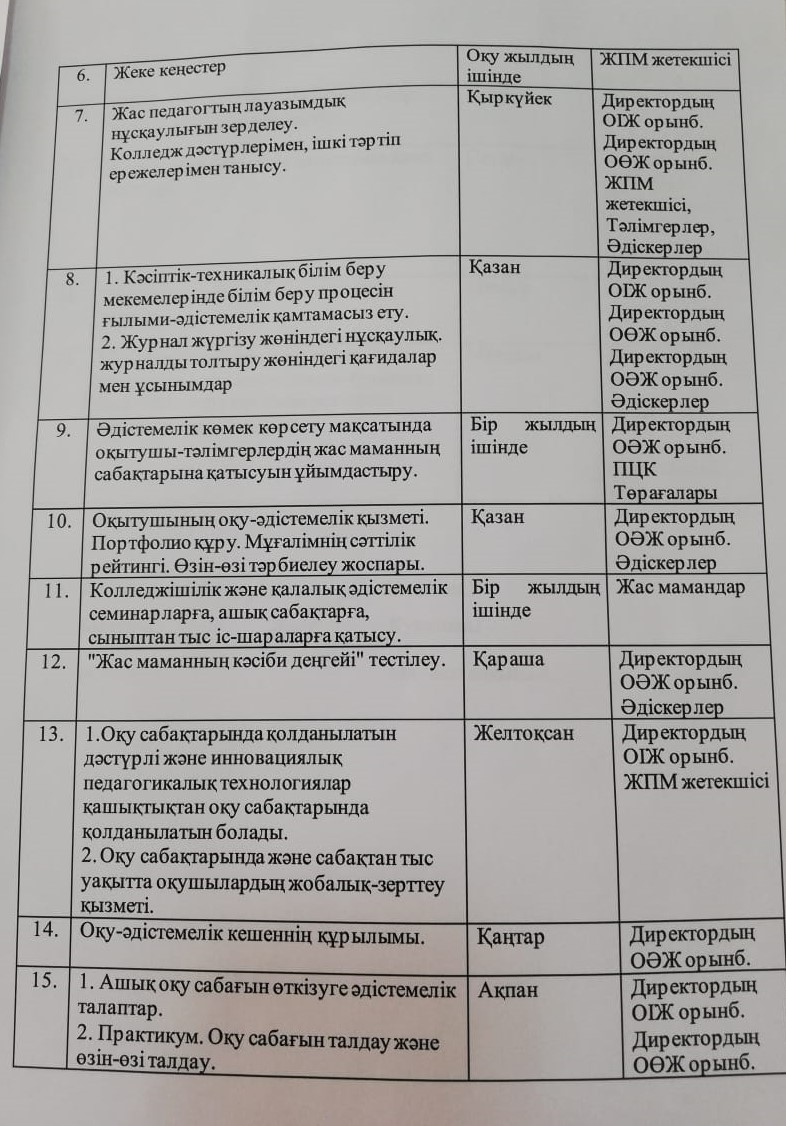 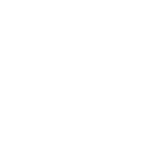 План работы «Школа молодого педагога» на 2021-2022 учебный год
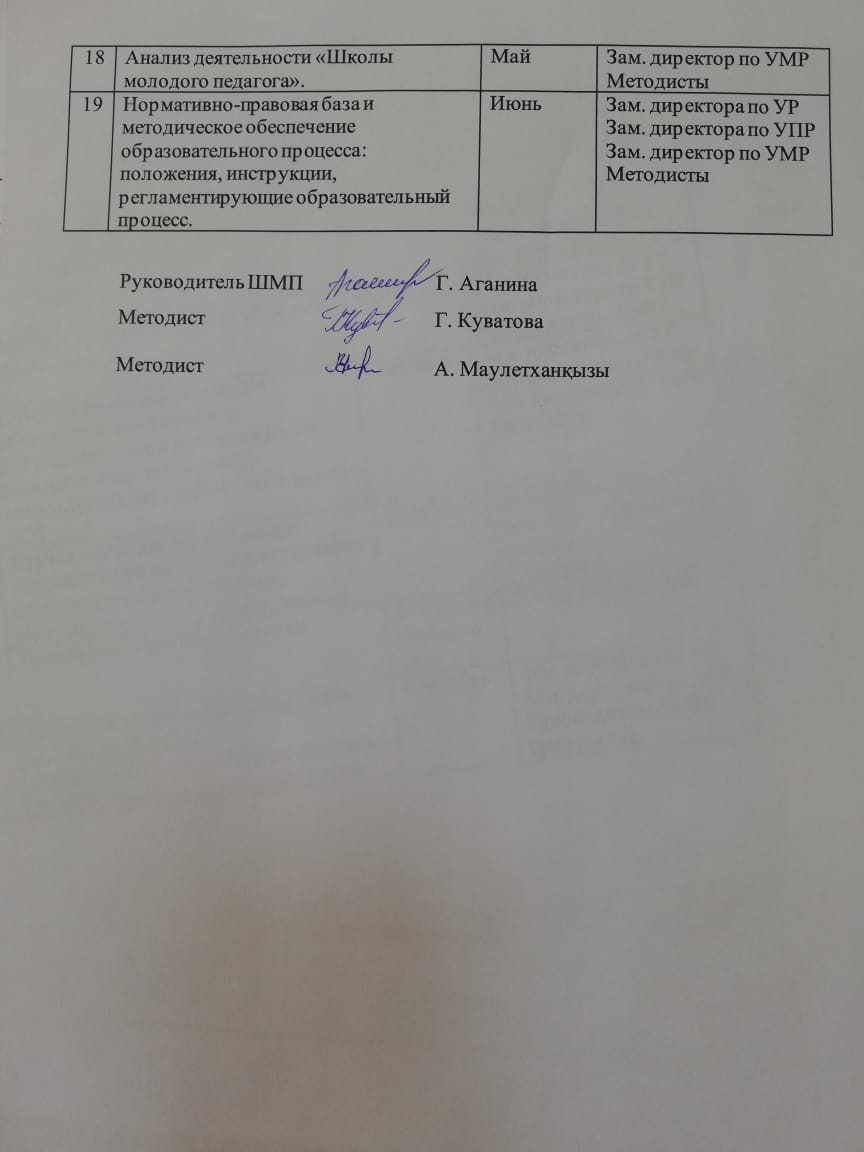 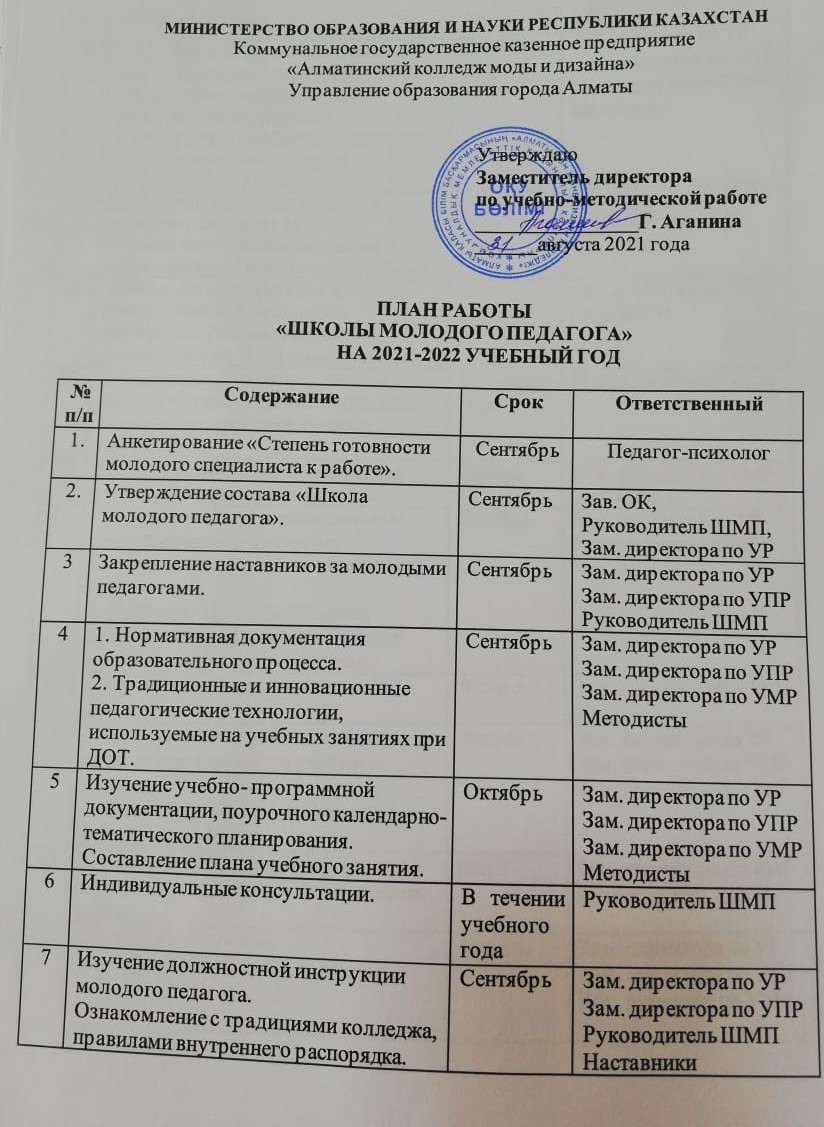 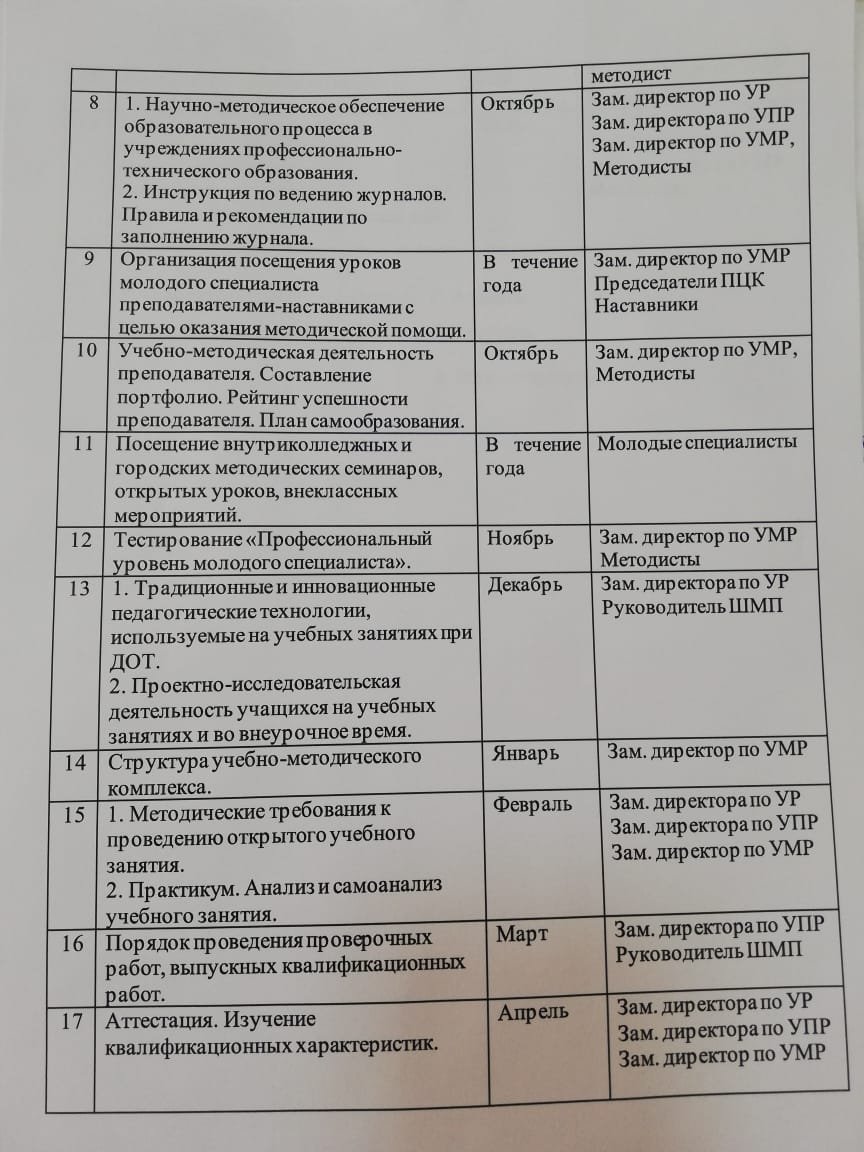 Жас педагог мектебіне қатысушылардың тізіміСписок участников школы молодого педагога
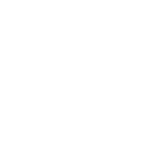 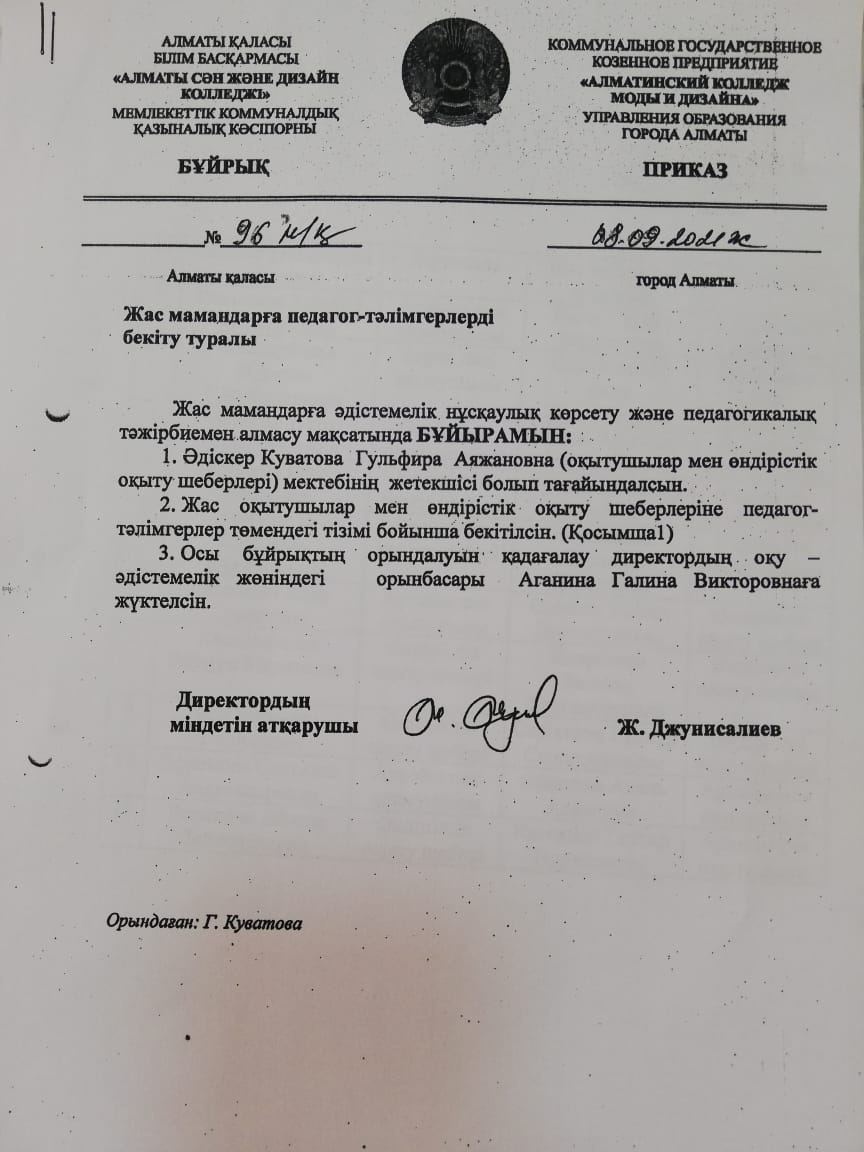 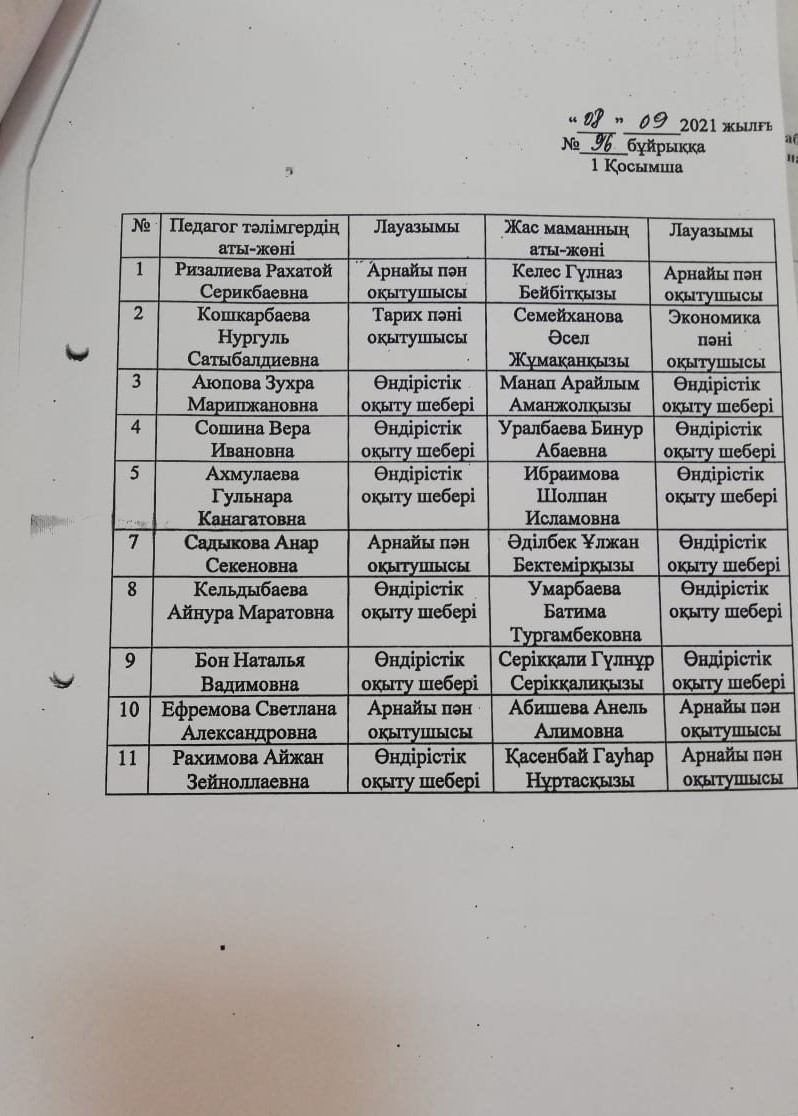 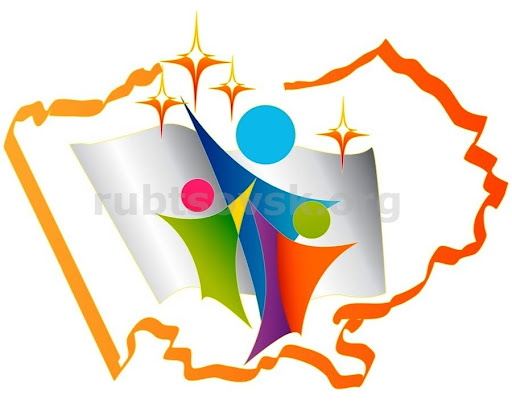 Жас педагог мектебінің сабағын өткізу кестесі
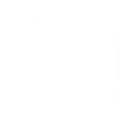 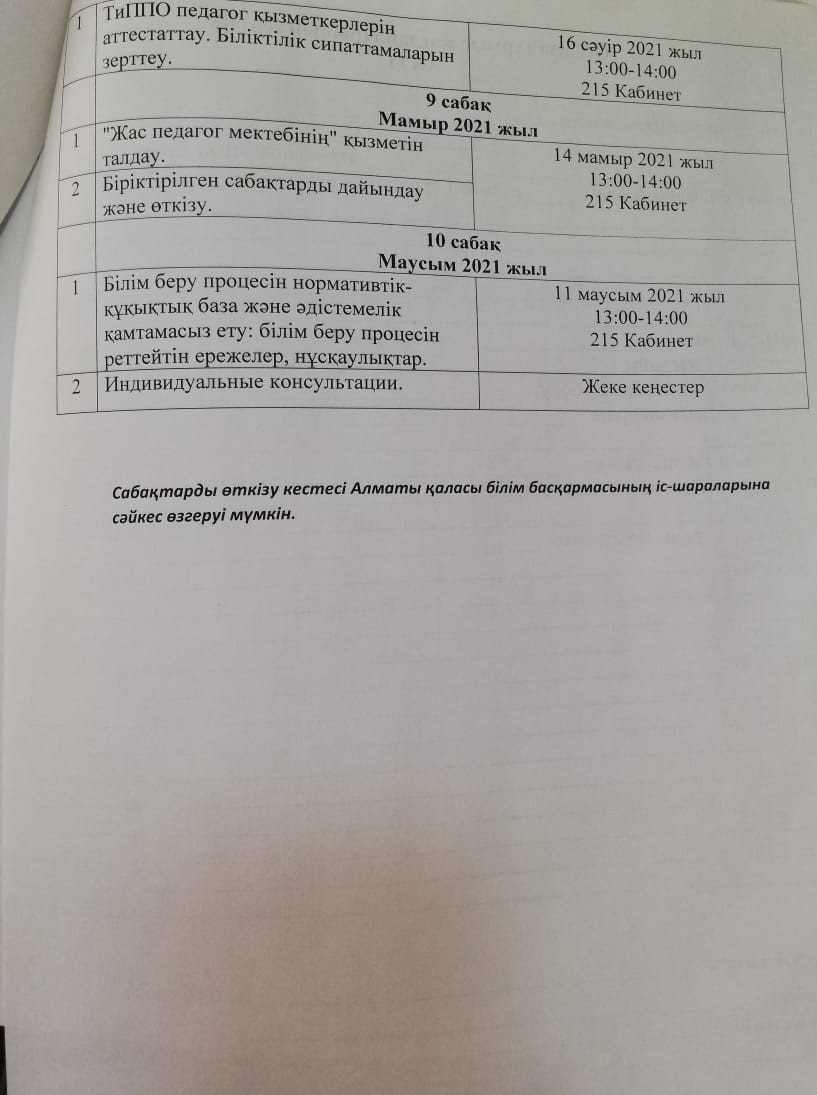 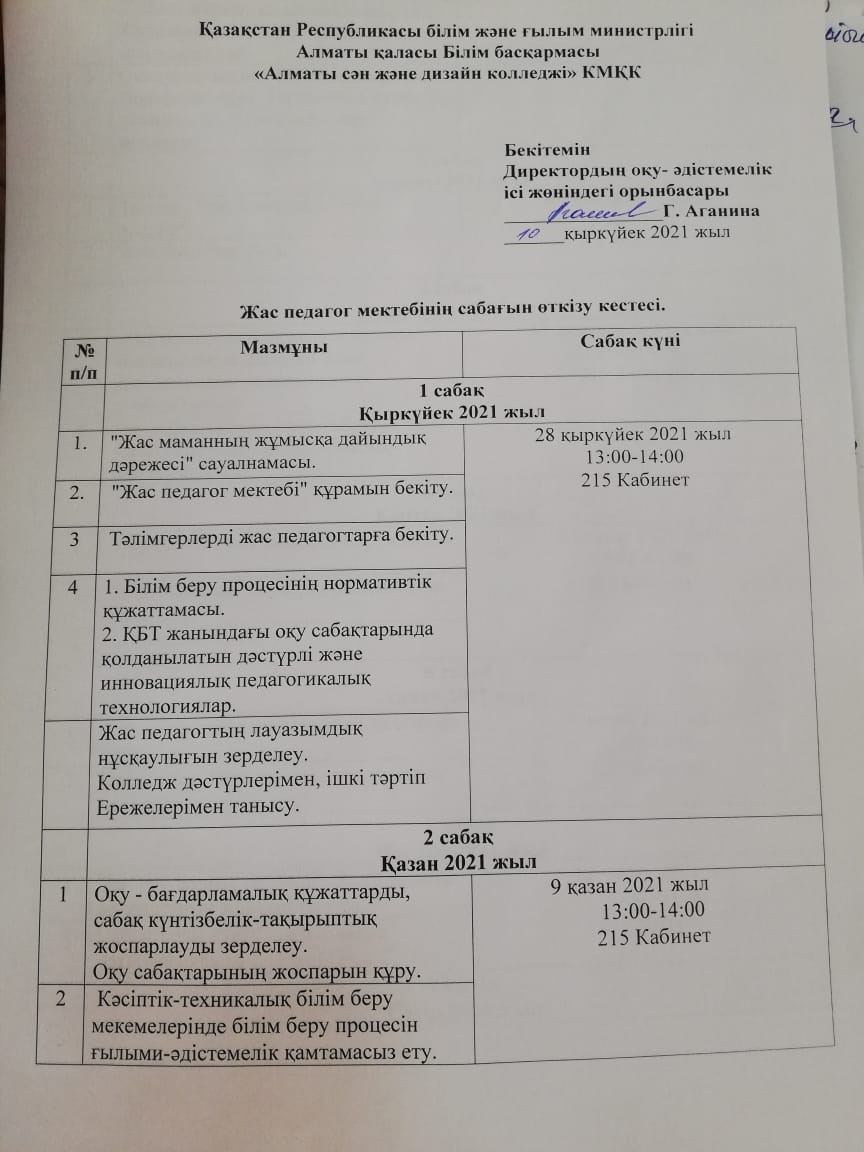 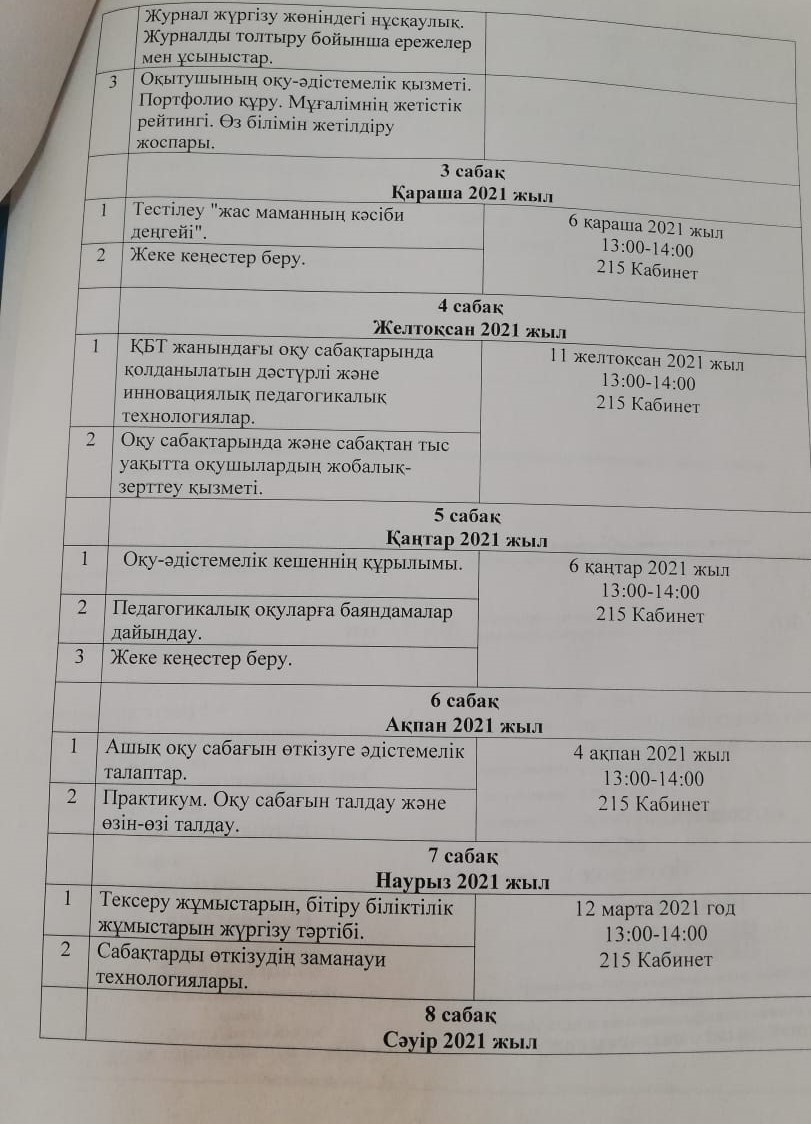 График проведения занятий школы молодого педагога
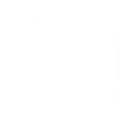 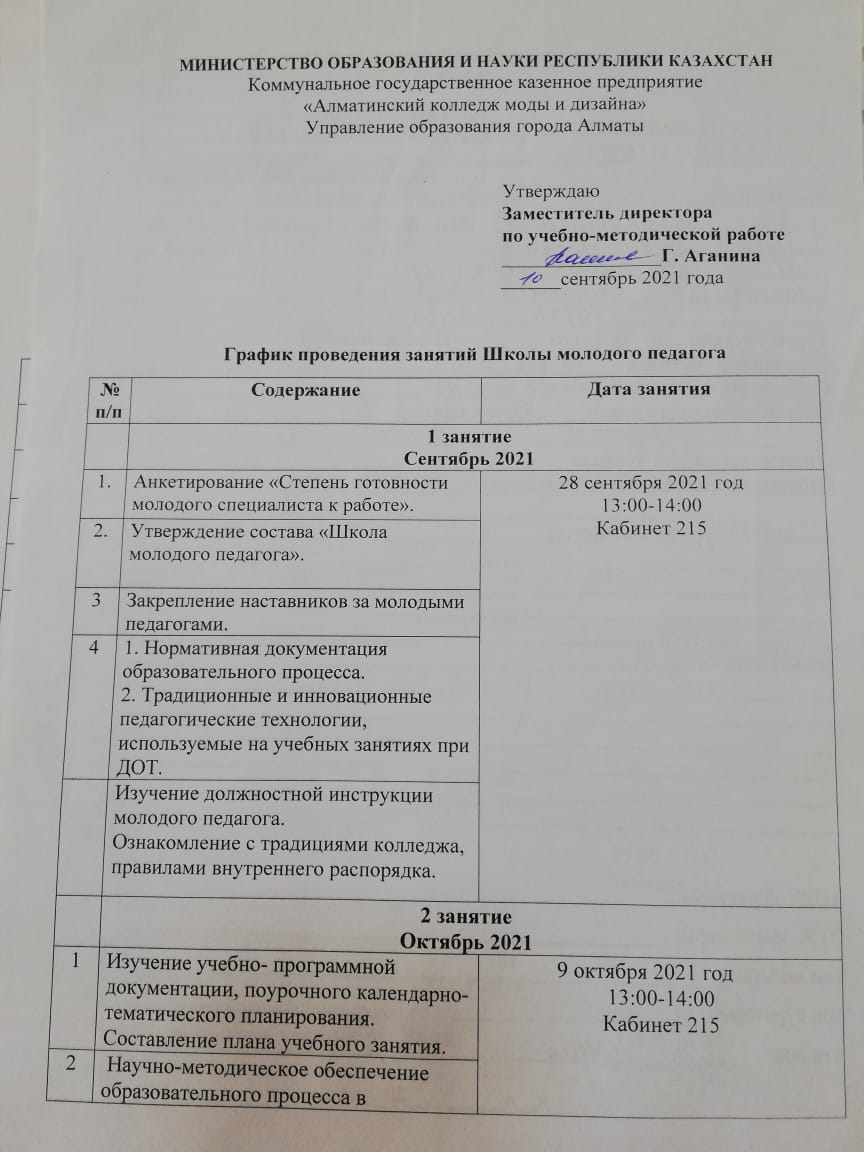 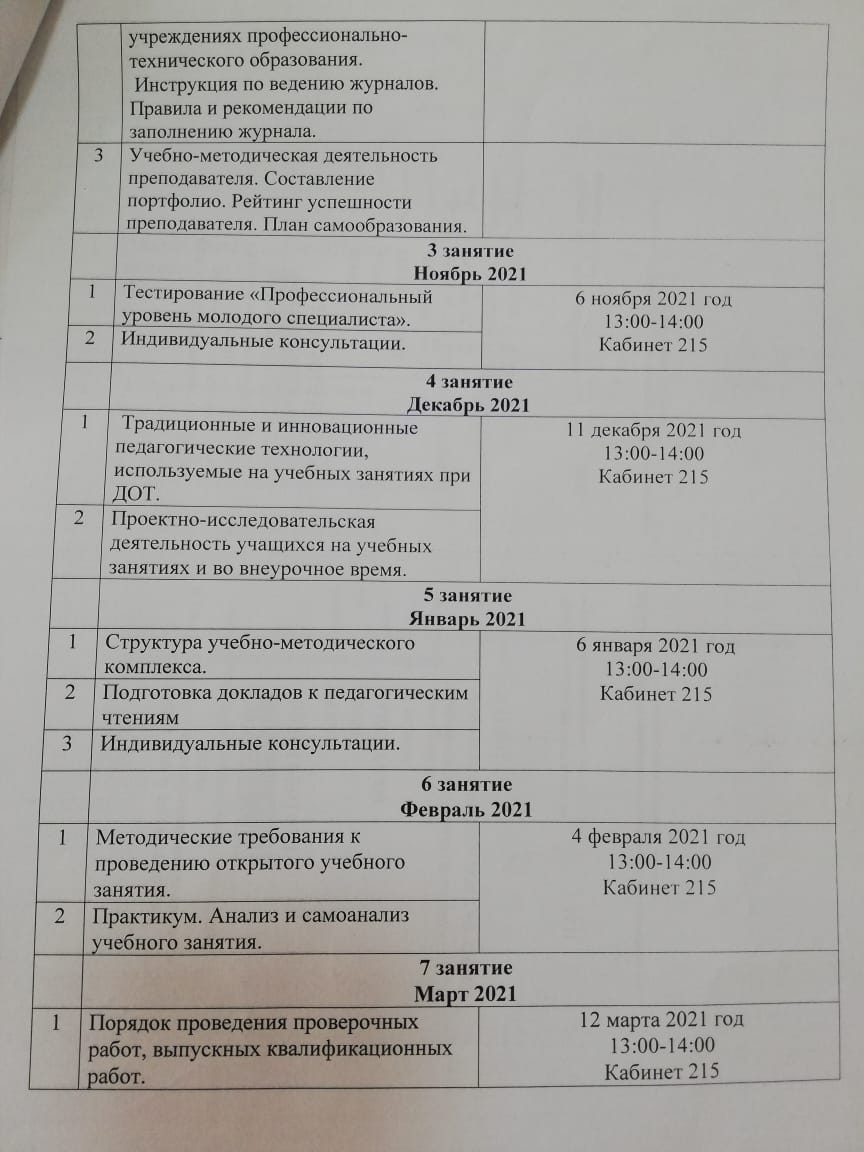 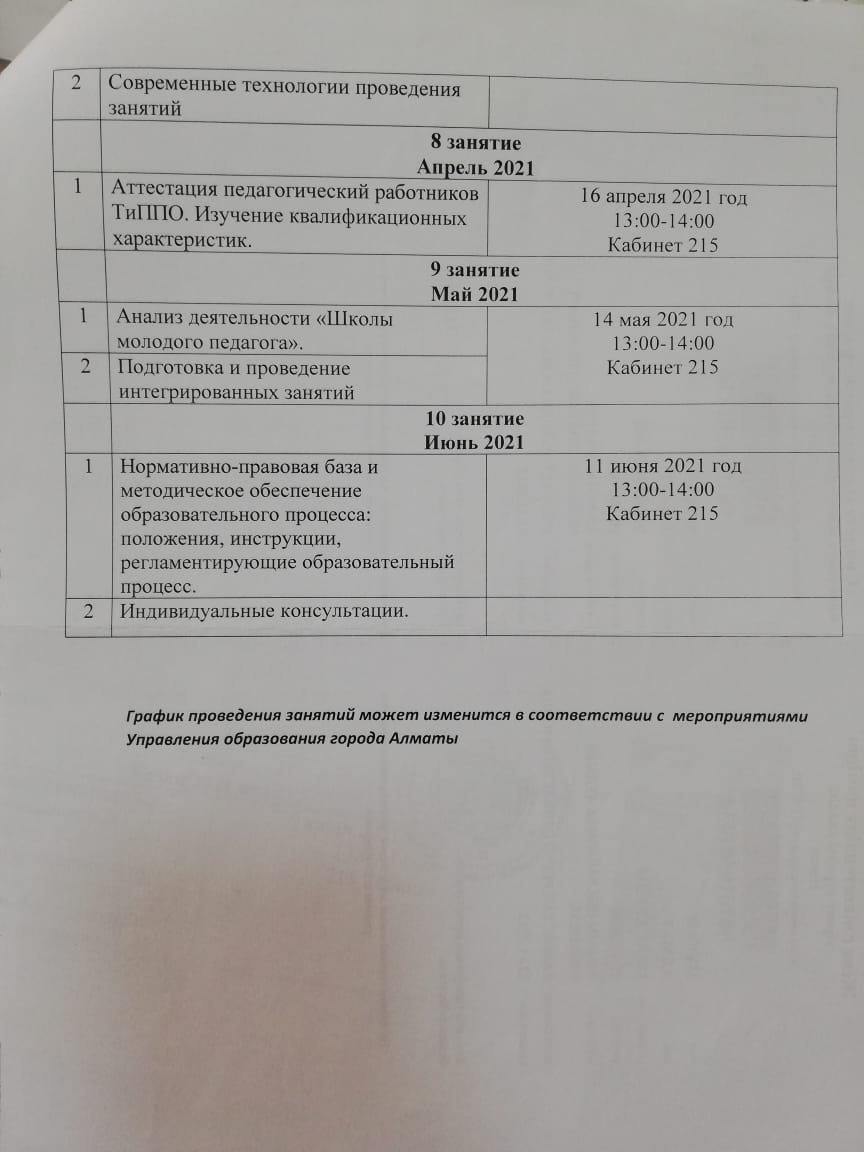 Тәлімгерлер мен жас педагогтарНаставники и молодые педагоги
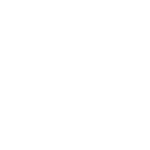 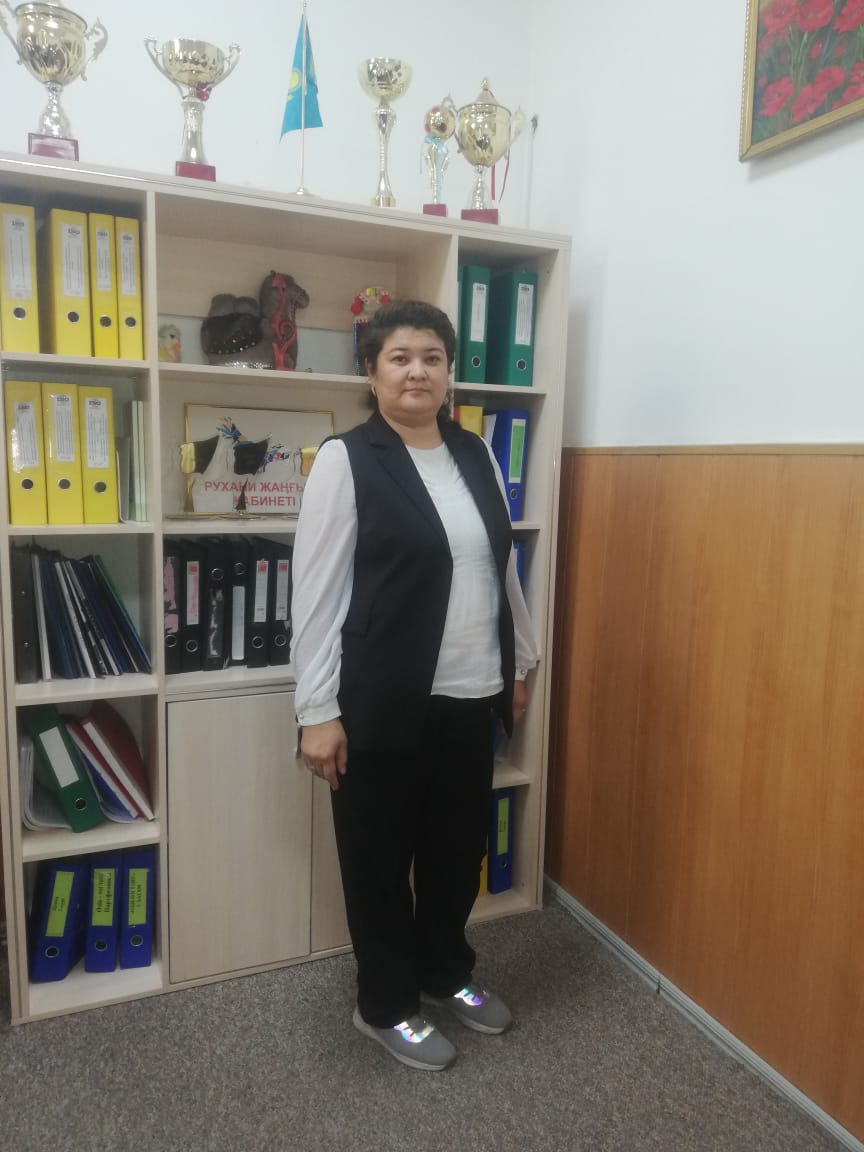 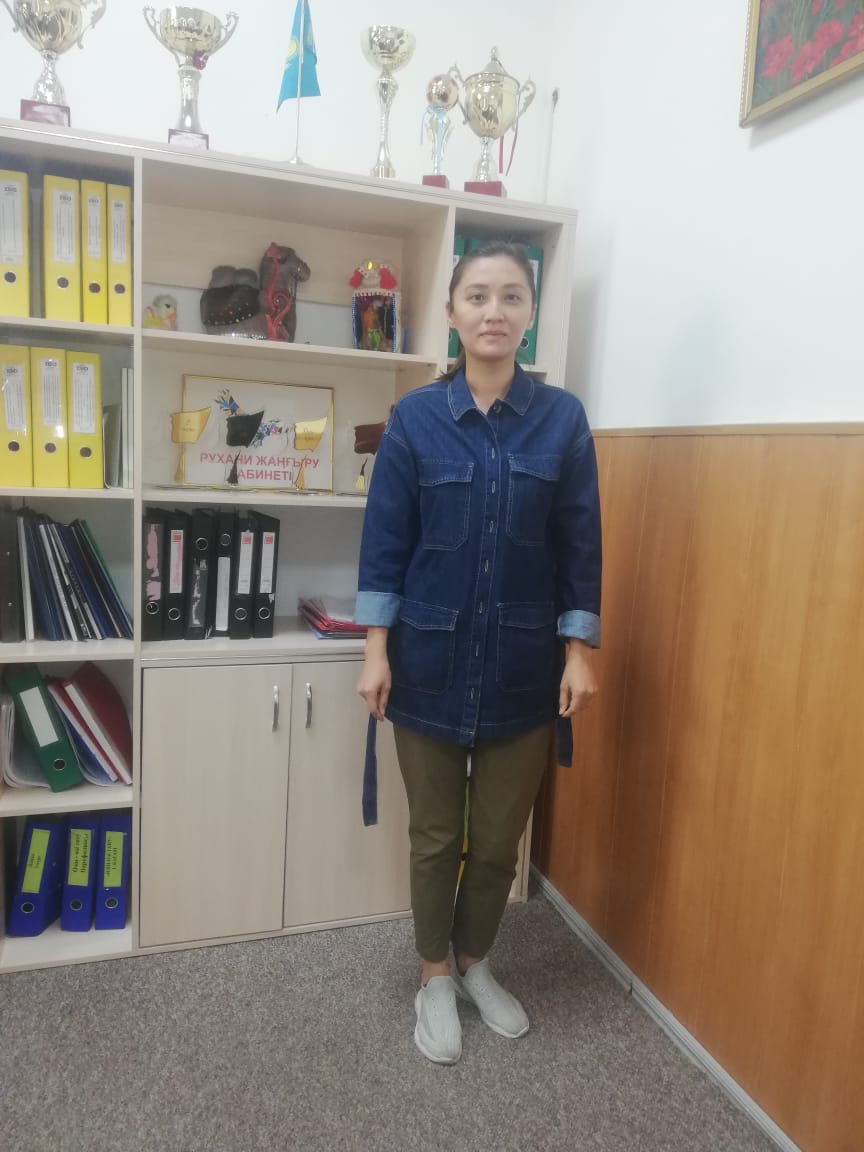 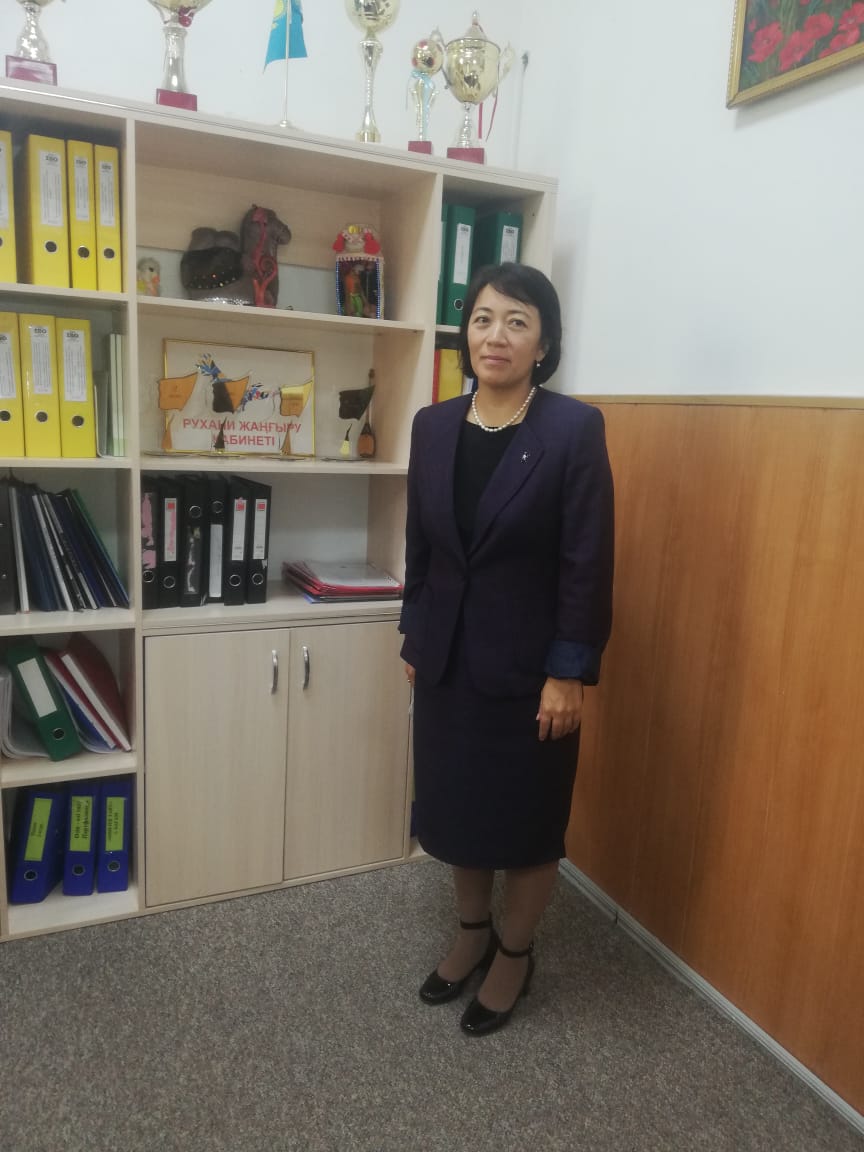 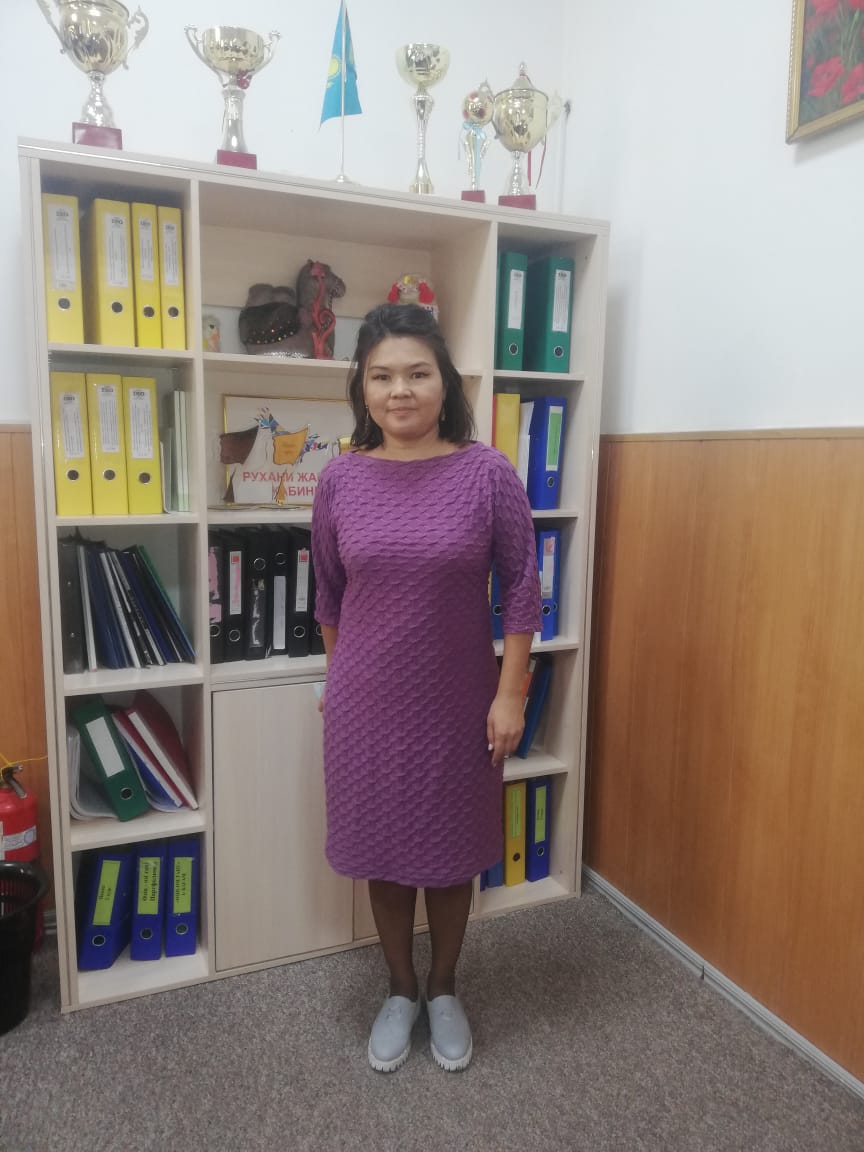 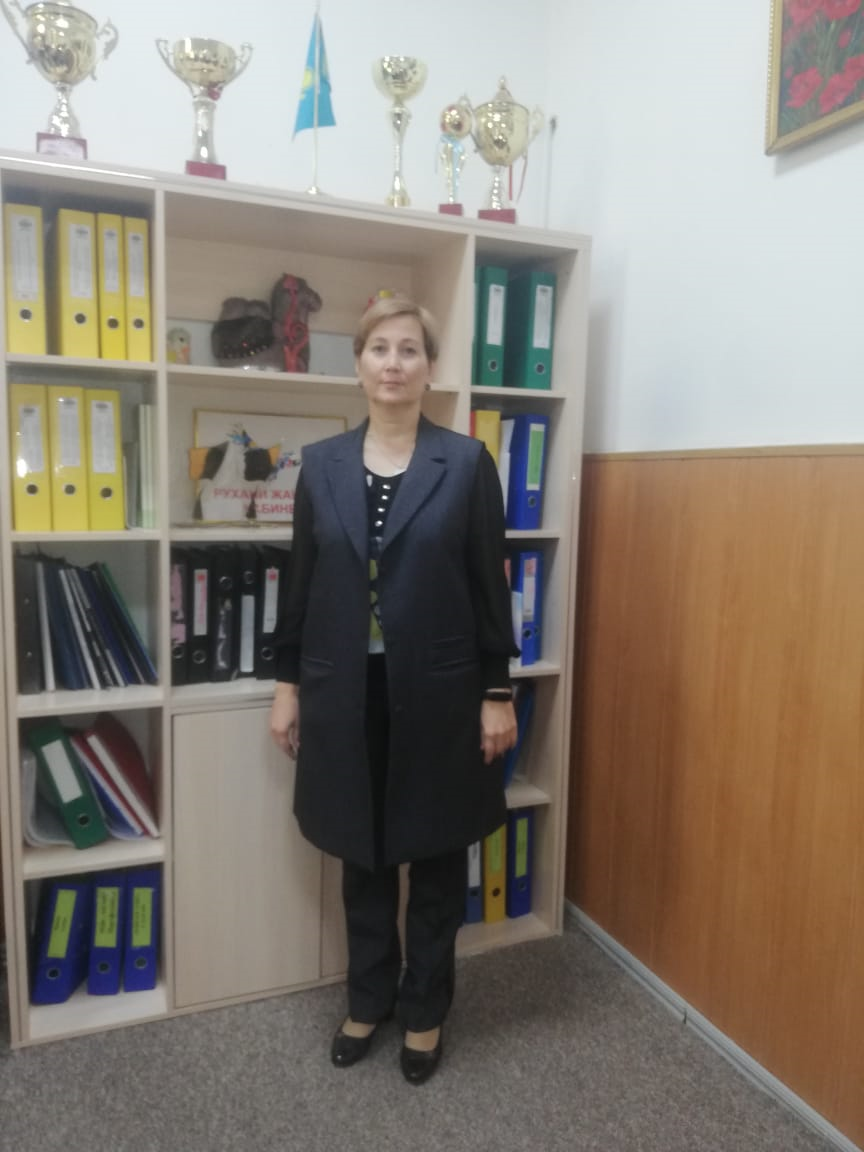 .
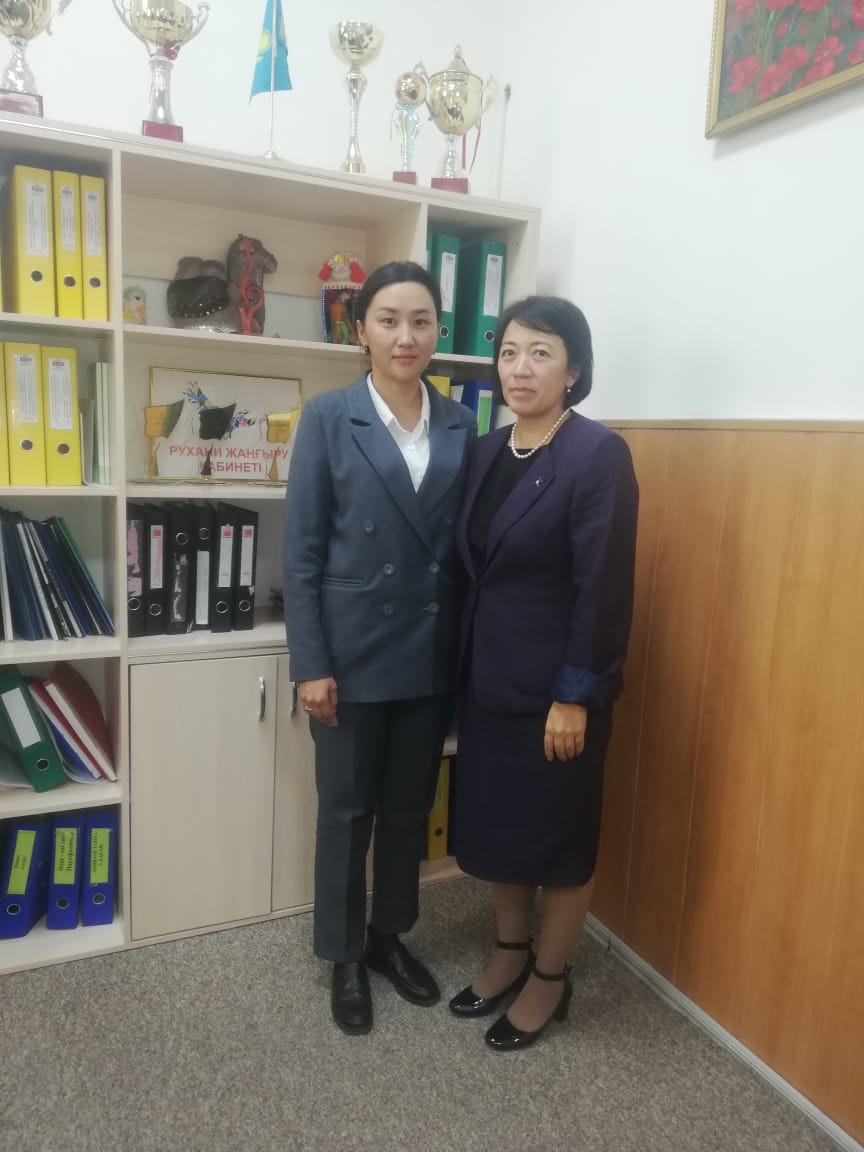 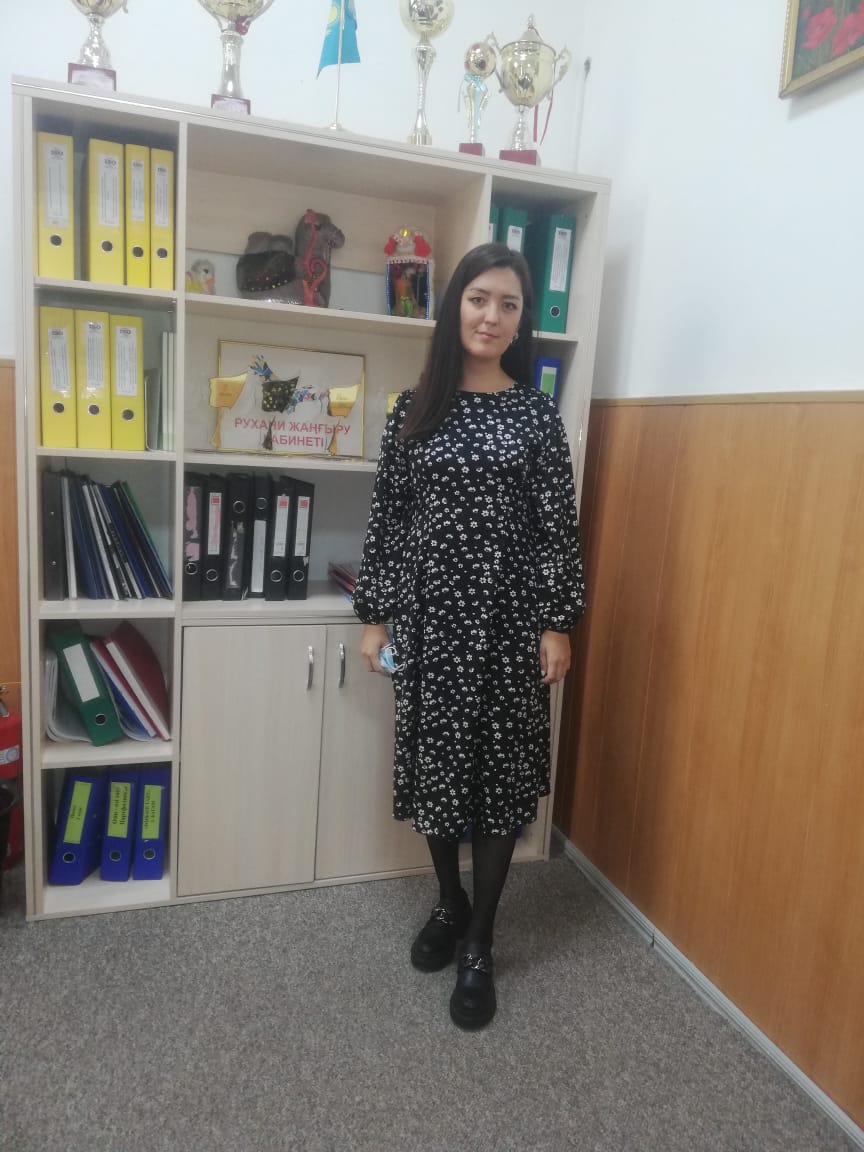 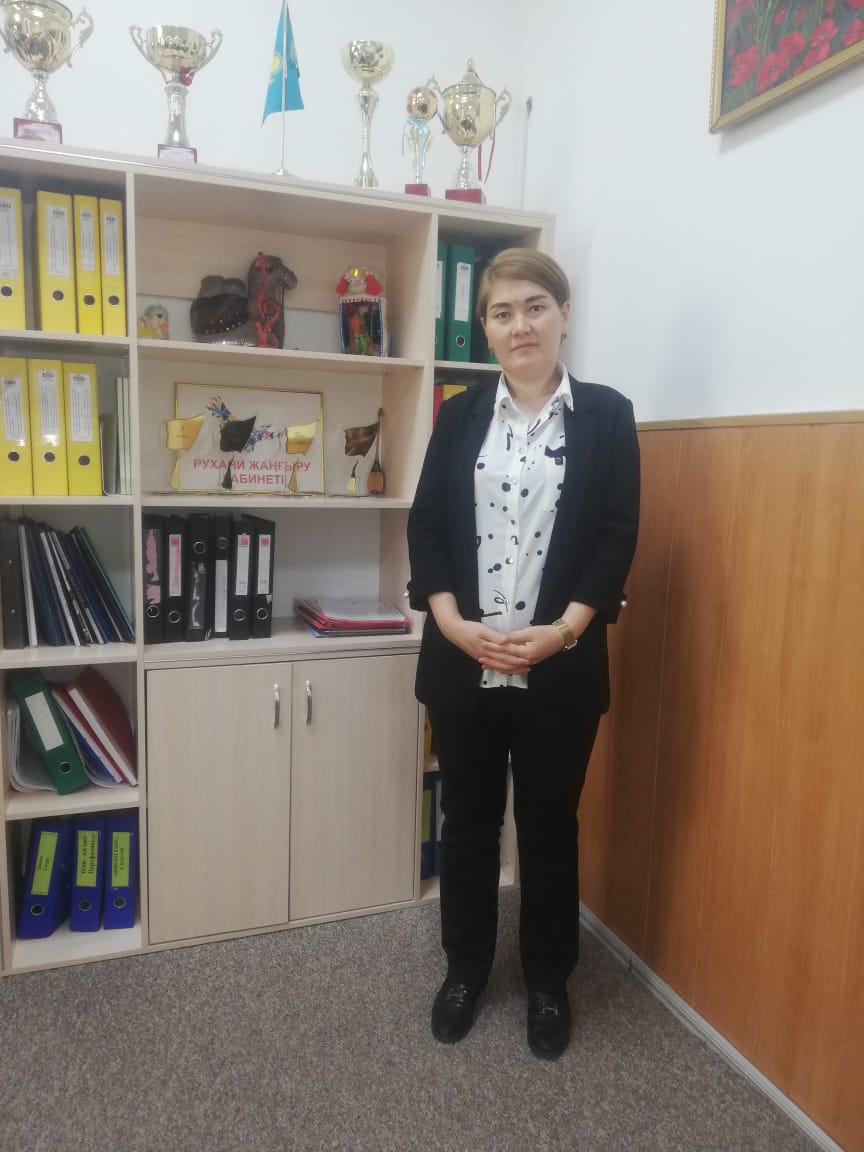 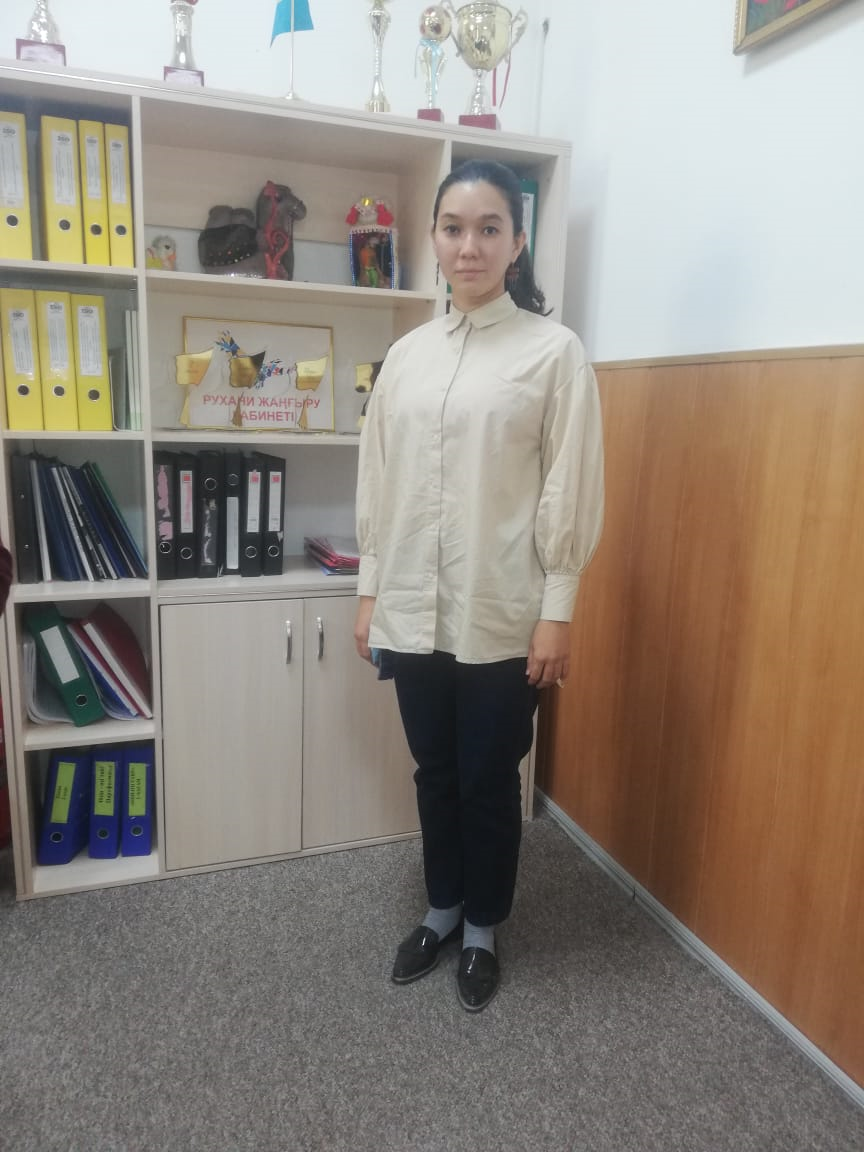 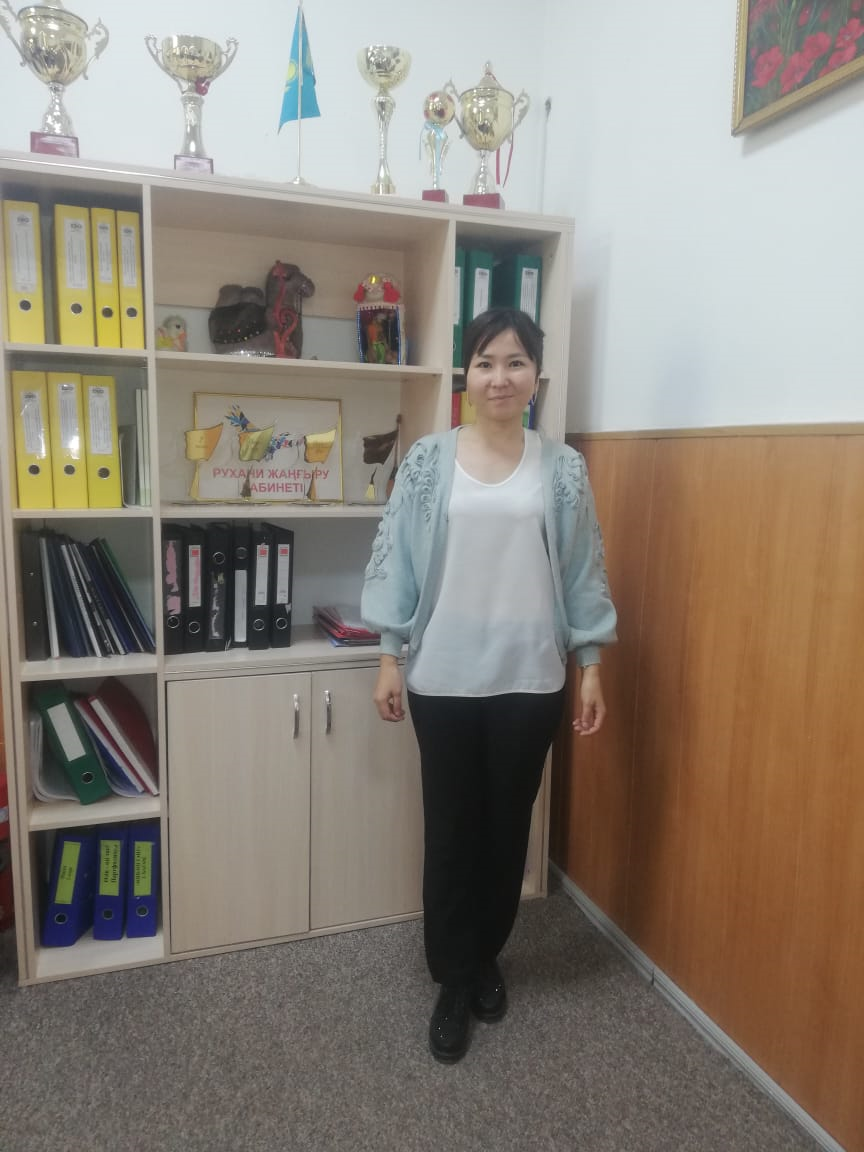 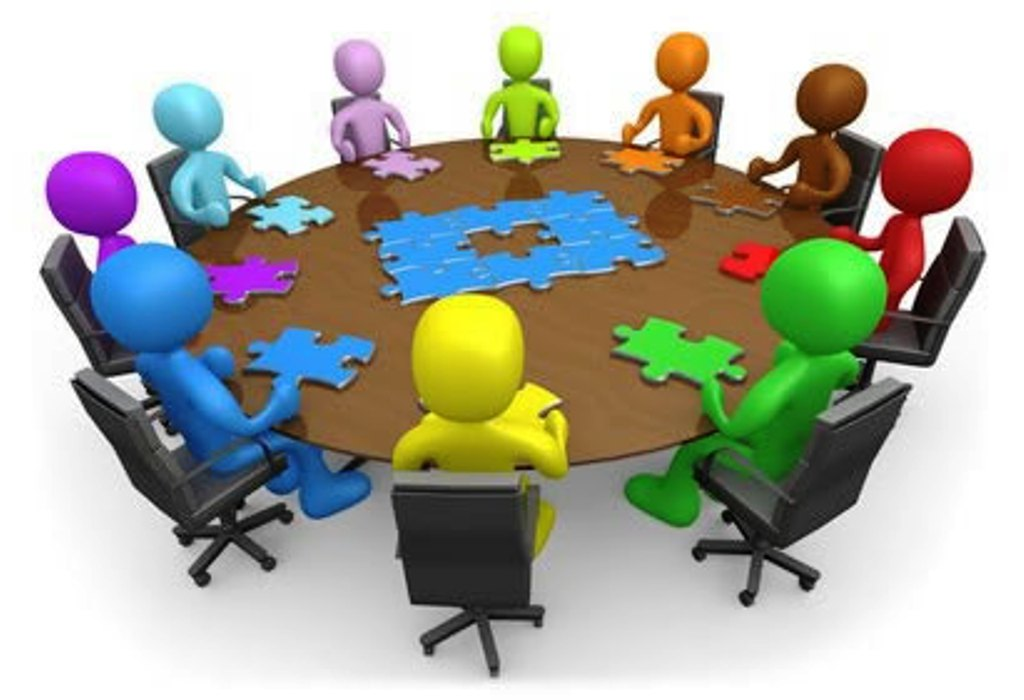 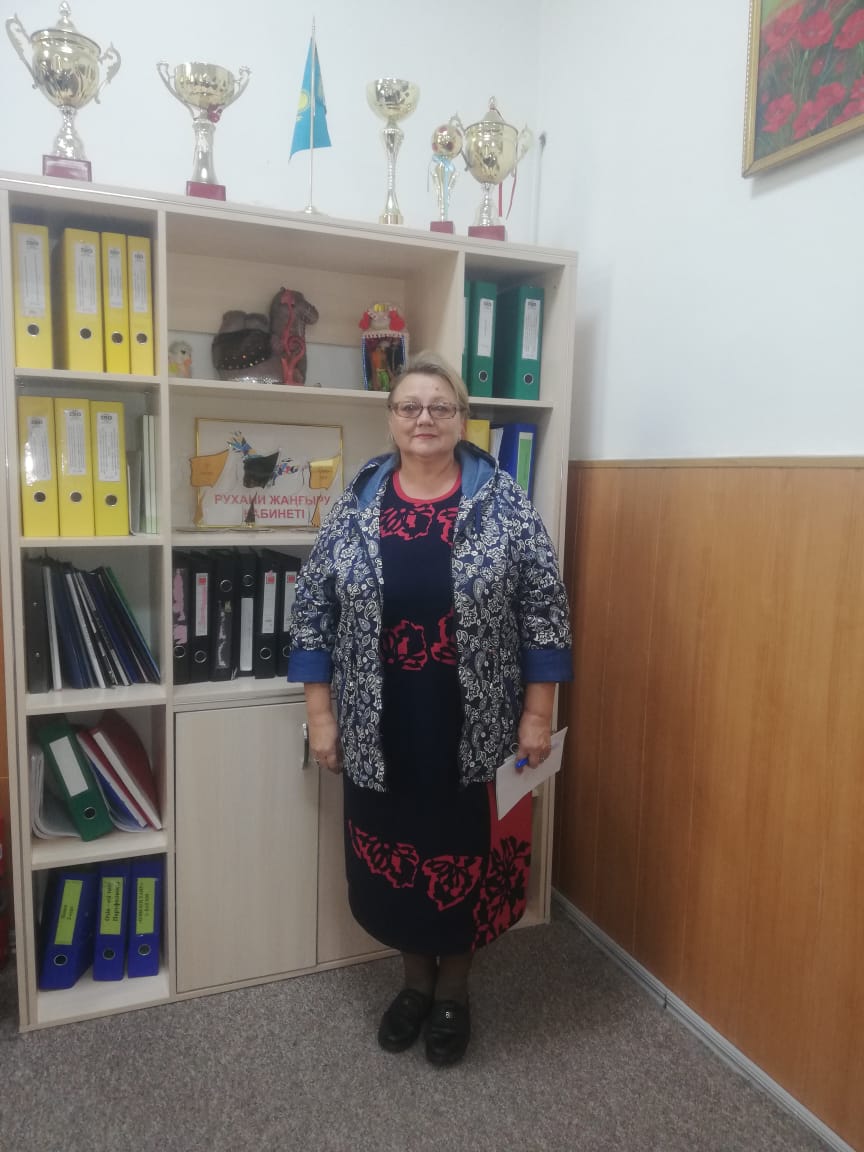 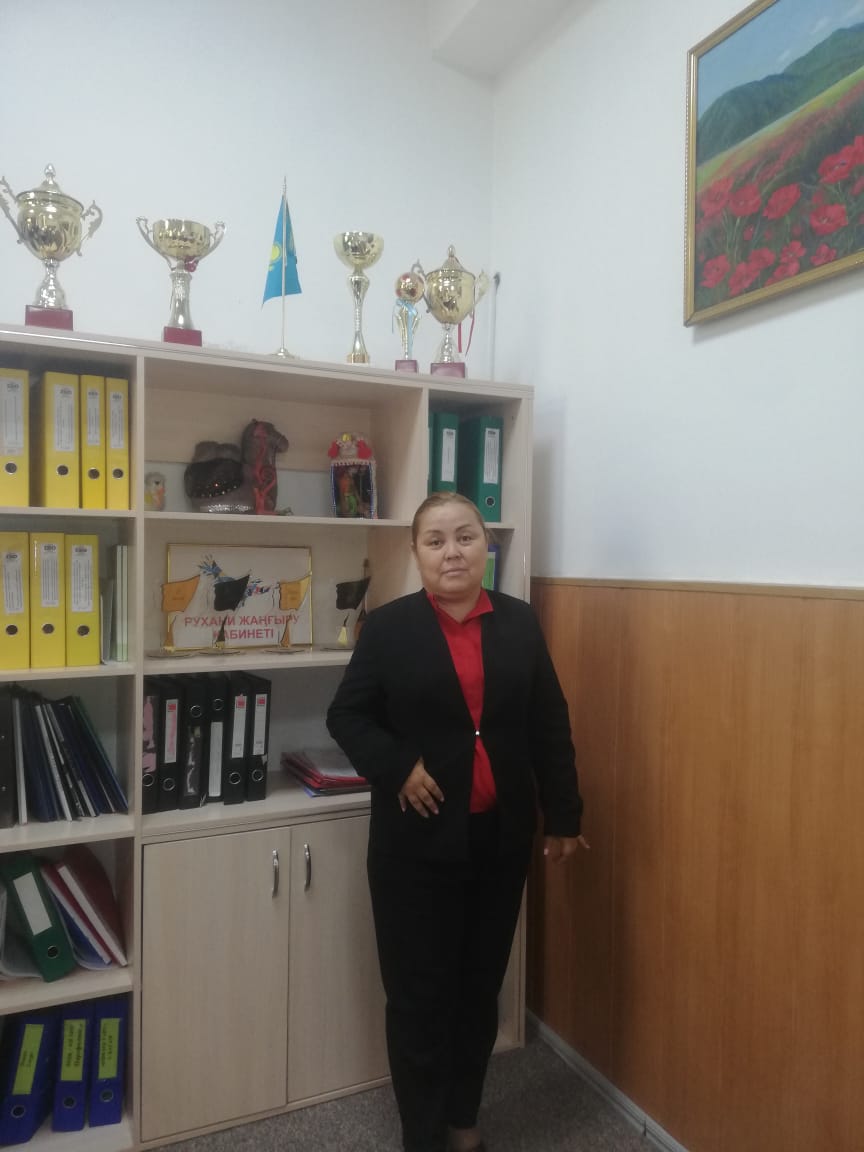 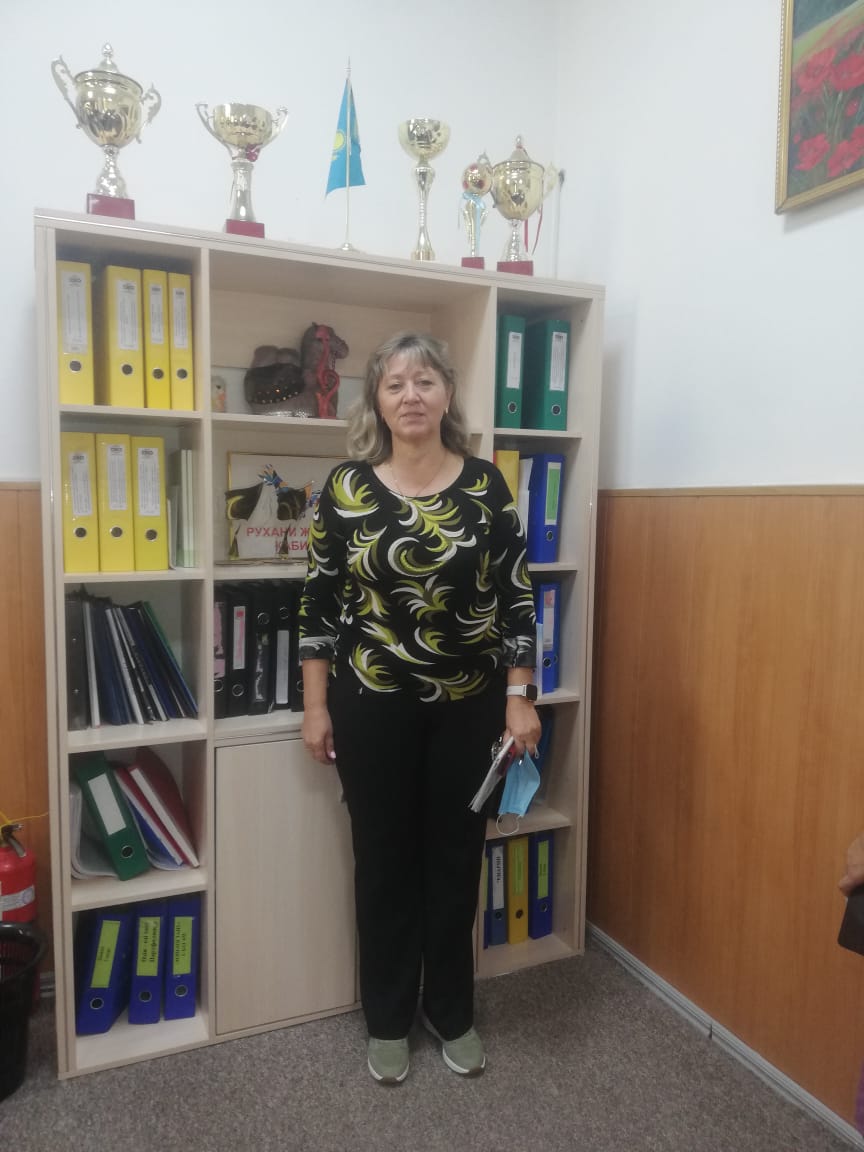 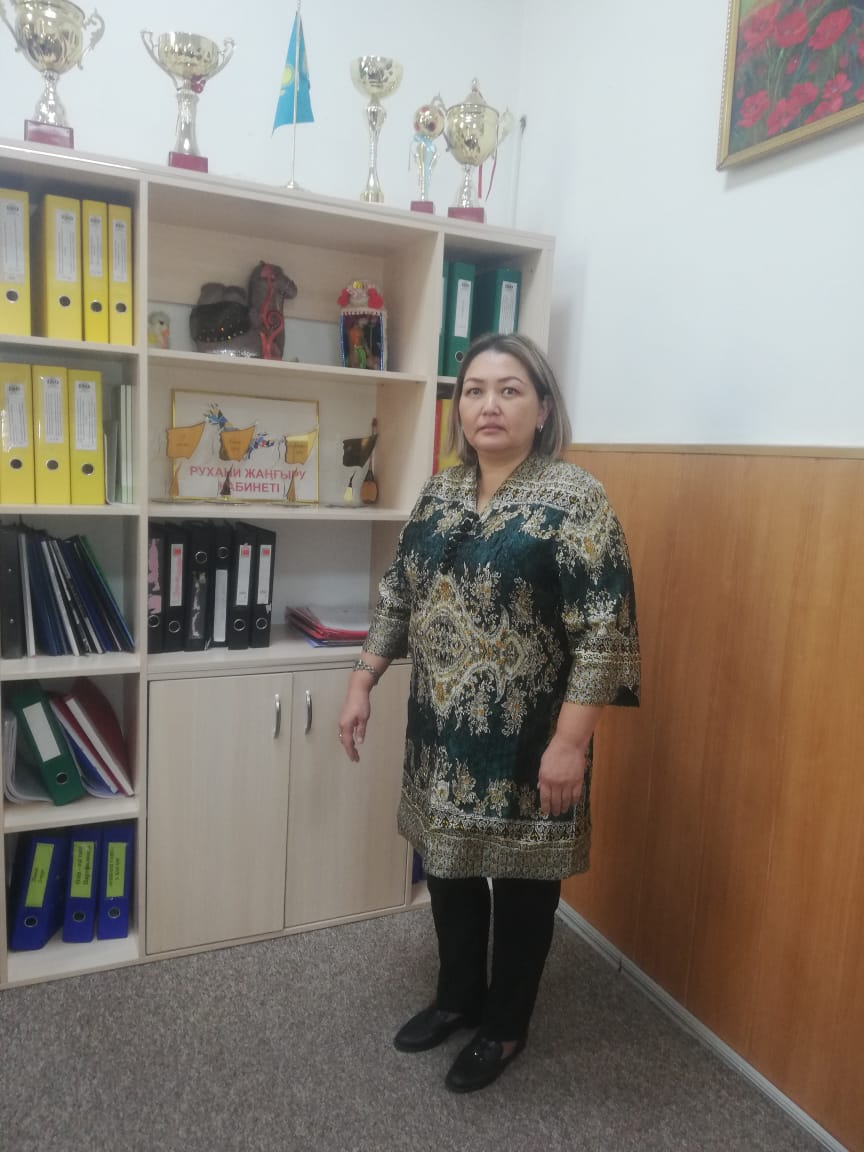 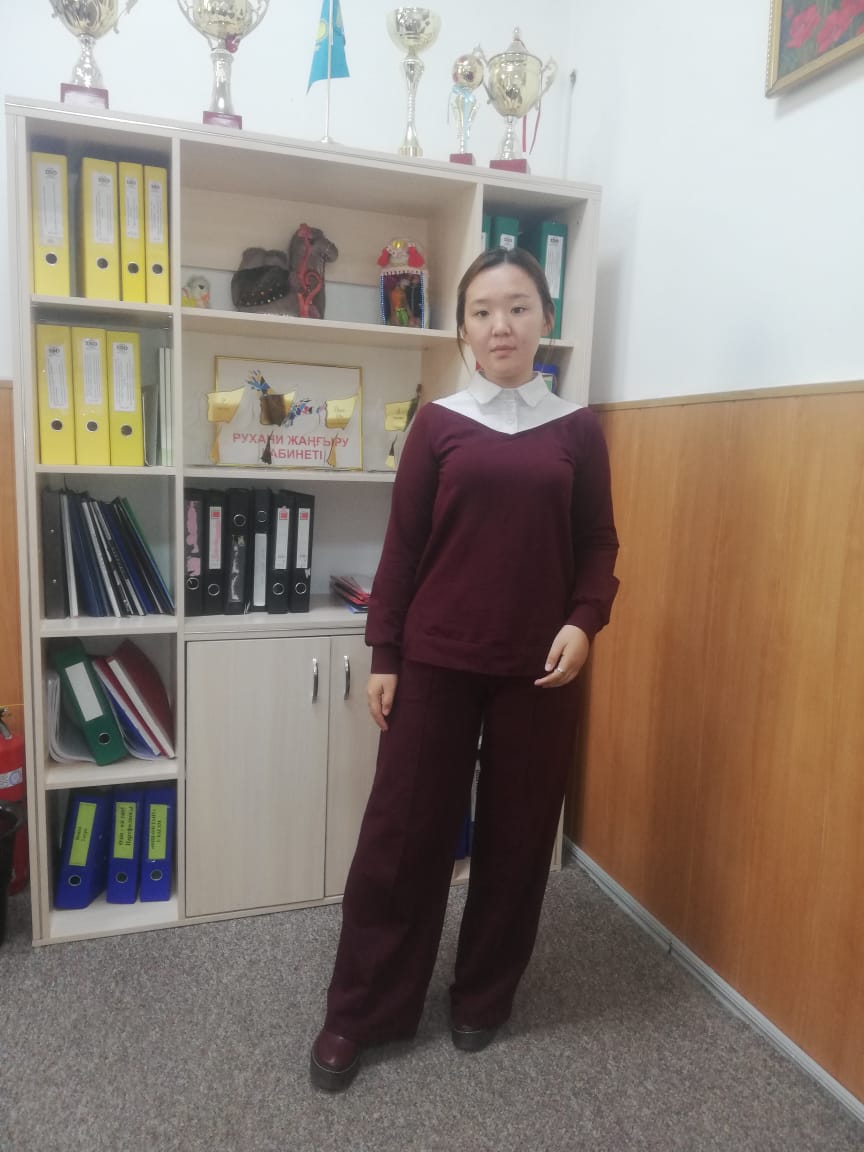 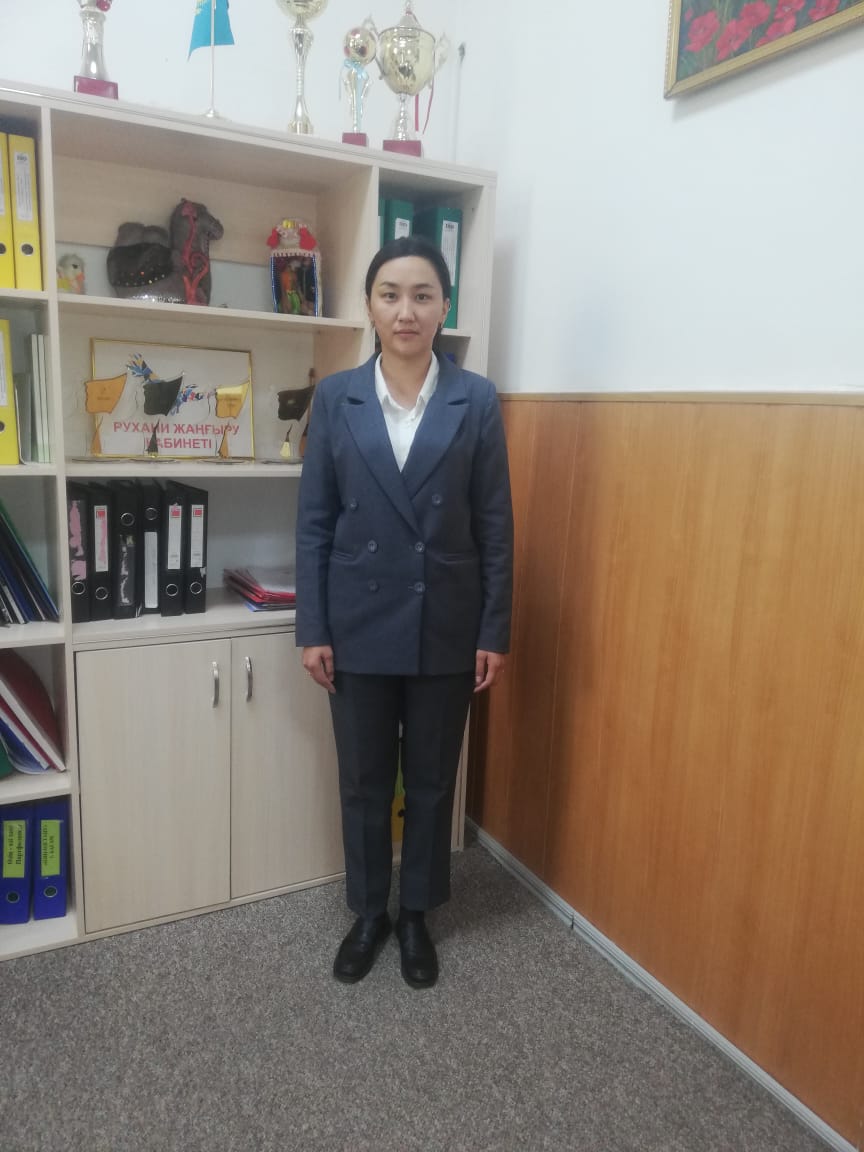 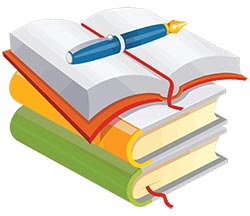 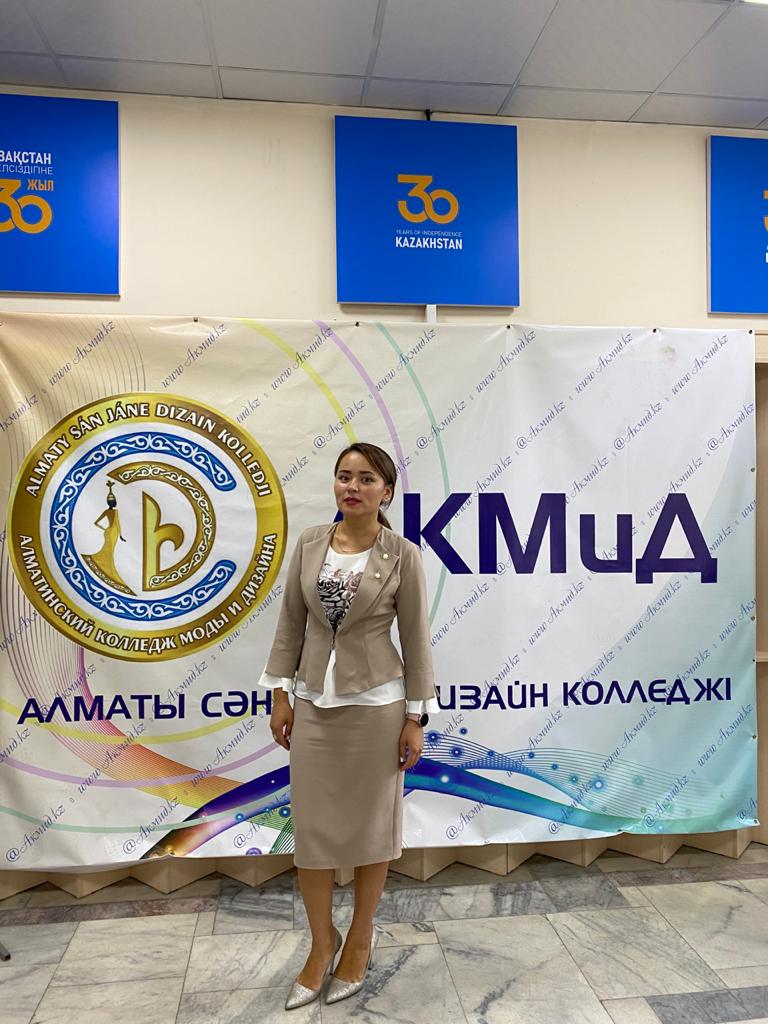 1 сабақ қыркүйек
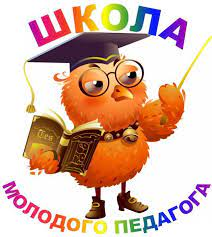 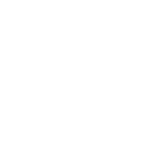 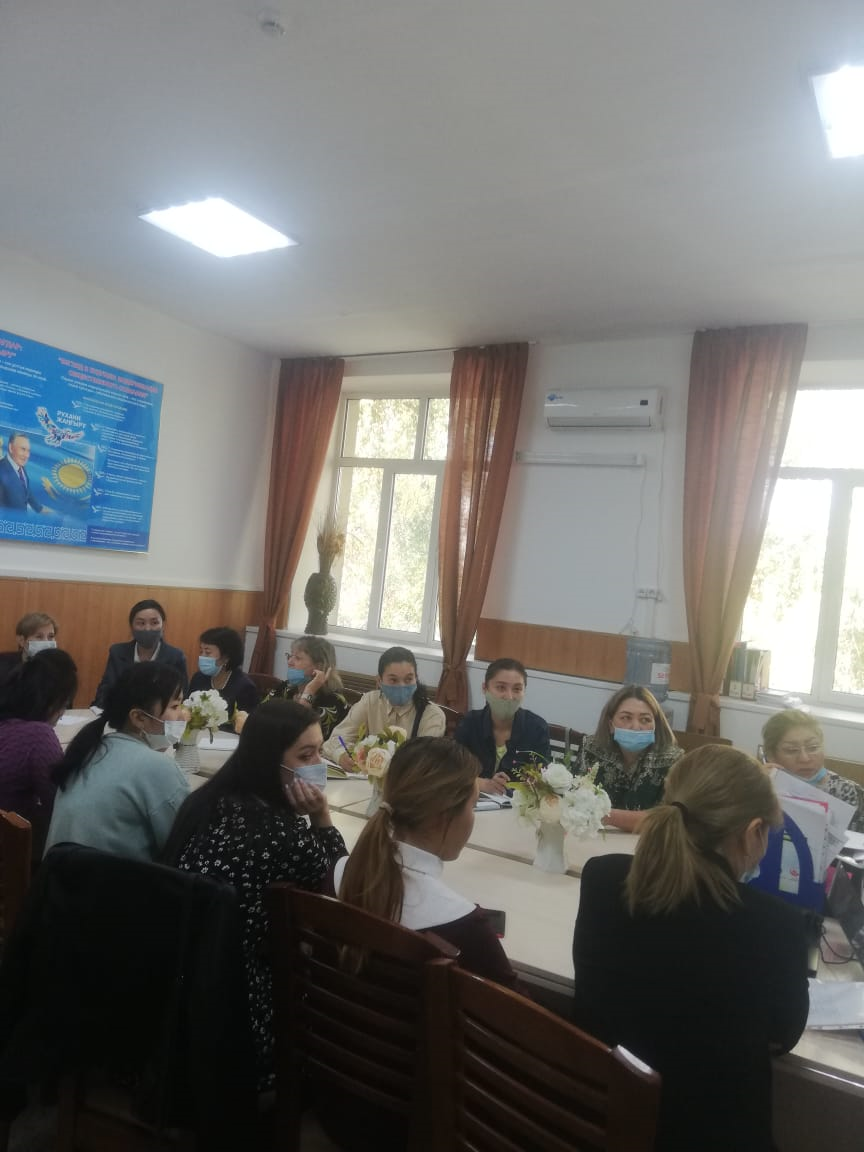 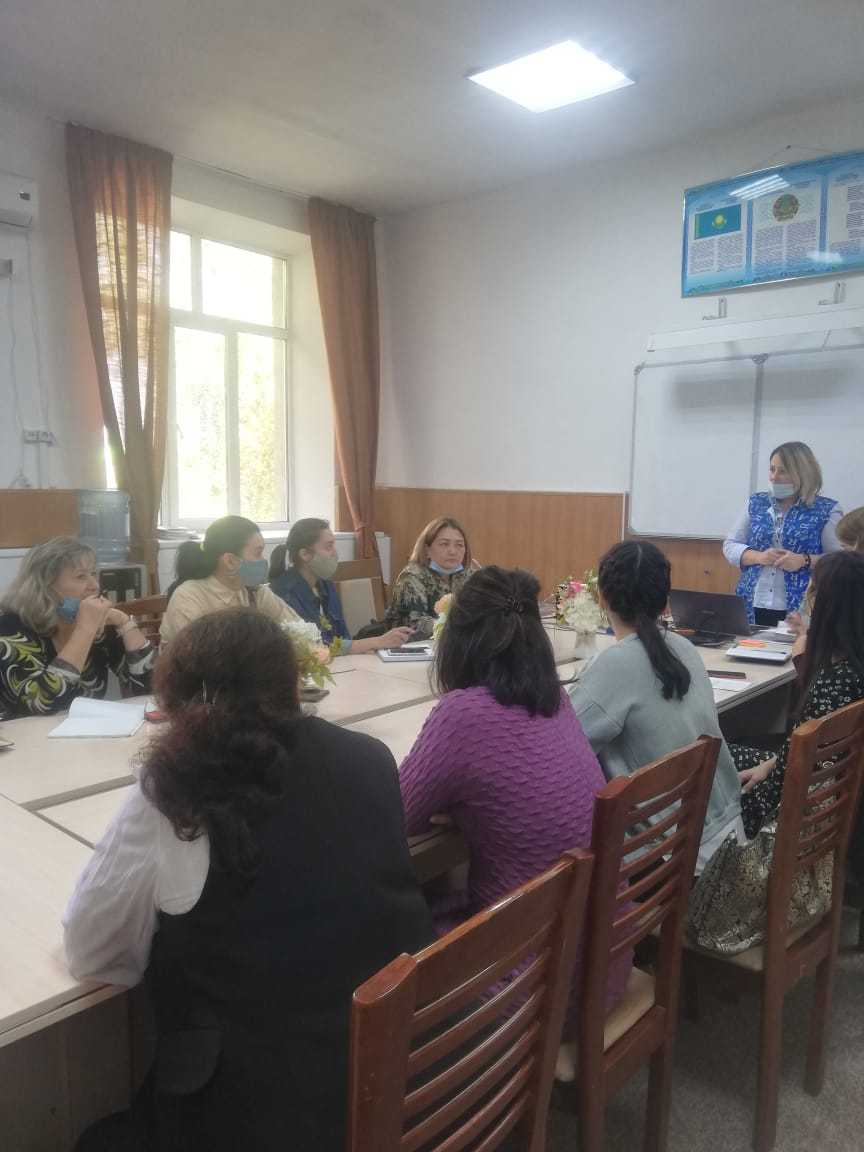 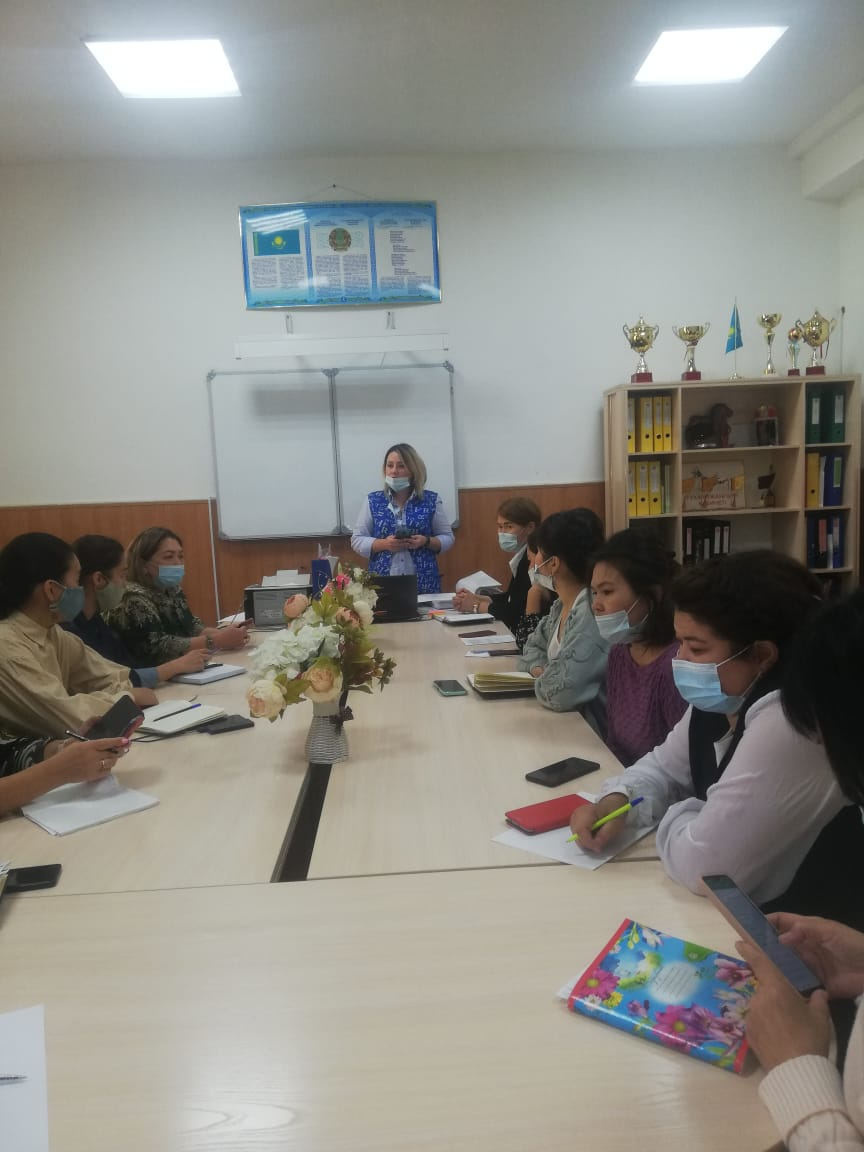 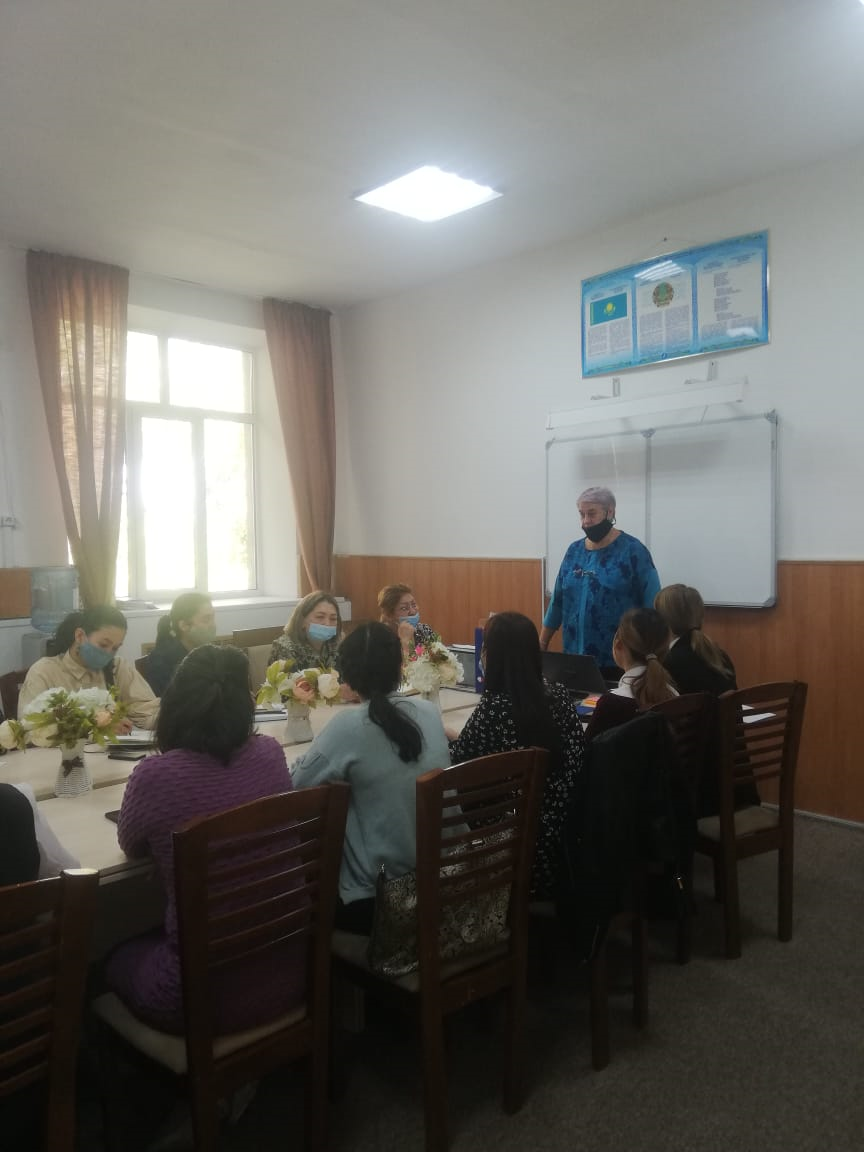 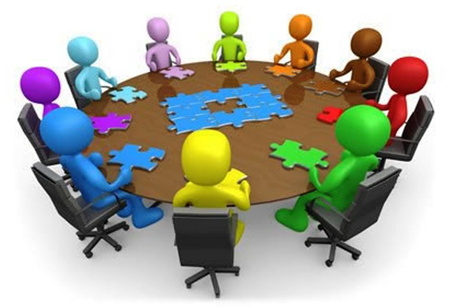 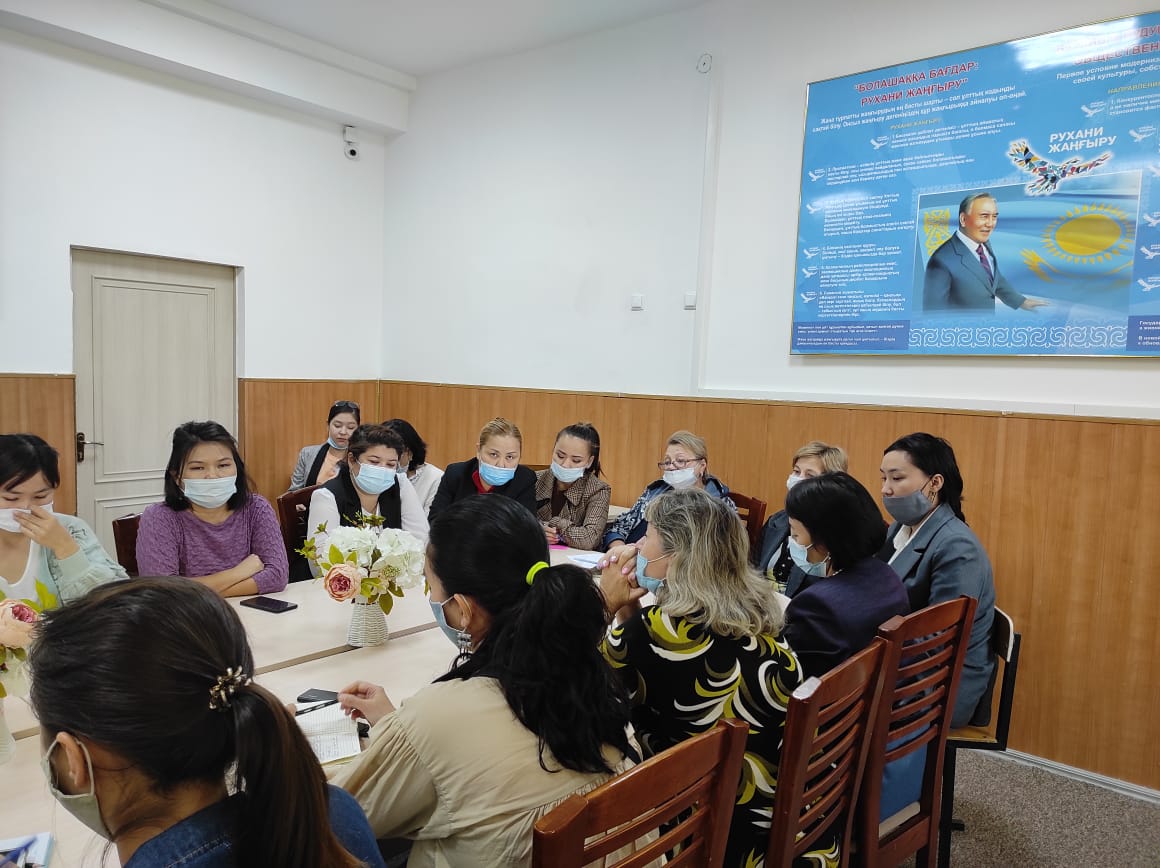 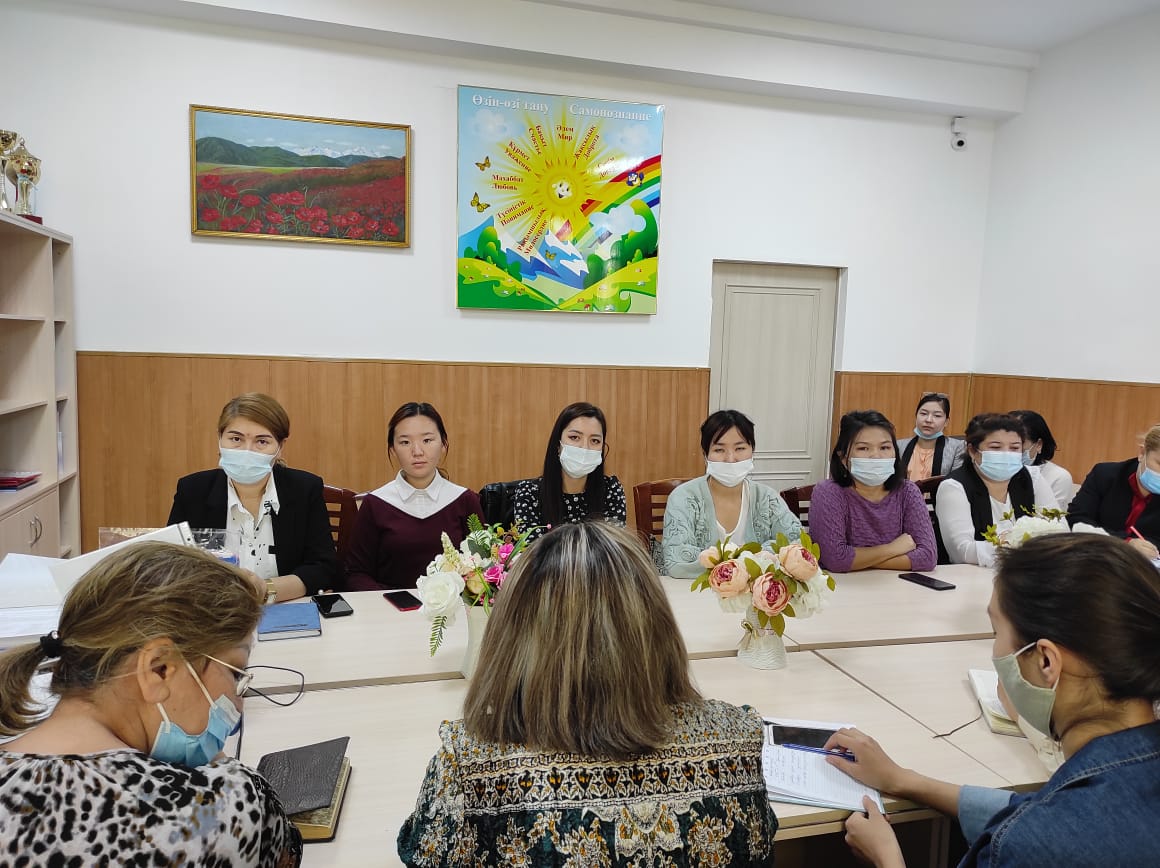 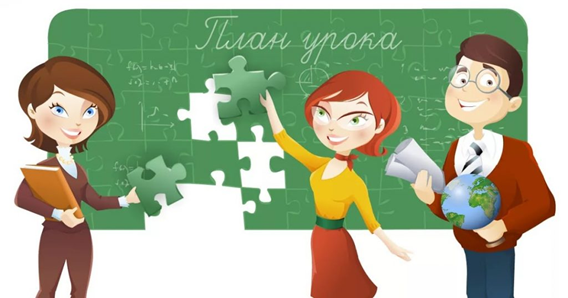